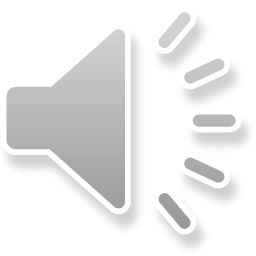 אז עברנו ביחד שנה מלאת חוויות

מפגשים מרגשים,

היכרות נפלאה,

שמענו את סיפורי חייכם המעניינים,

ממפגש למפגש ההיכרות והקשר בנינו התעמקו,

חגגנו ביחד חגים ושמחות,

ועכשיו הגיע הזמן לסכם,

אומרים שתמונה שווה יותר מאלף מילים- 

אז הנה כמה מהחוויות המשותפות שלנו בשנה הזו...
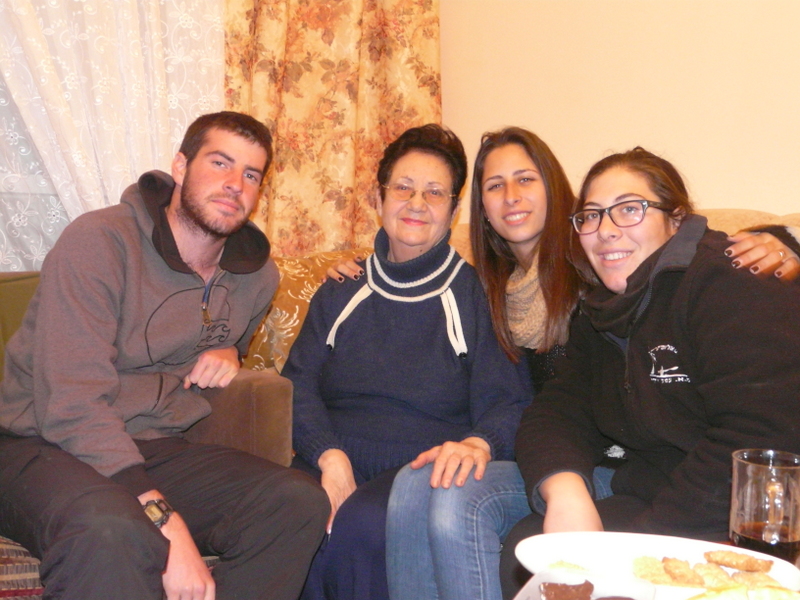 דניאל נימי שירי ורינה
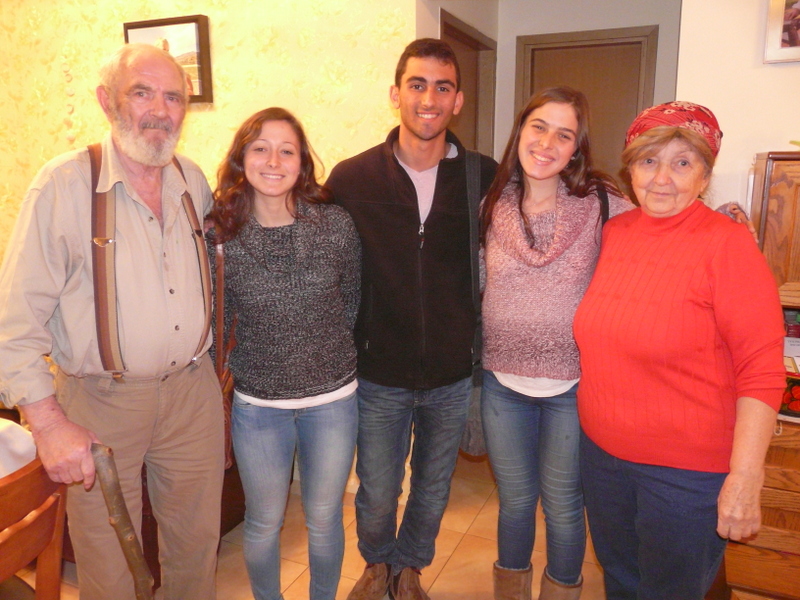 עדי אלדר עדי לריסה ואנטולי
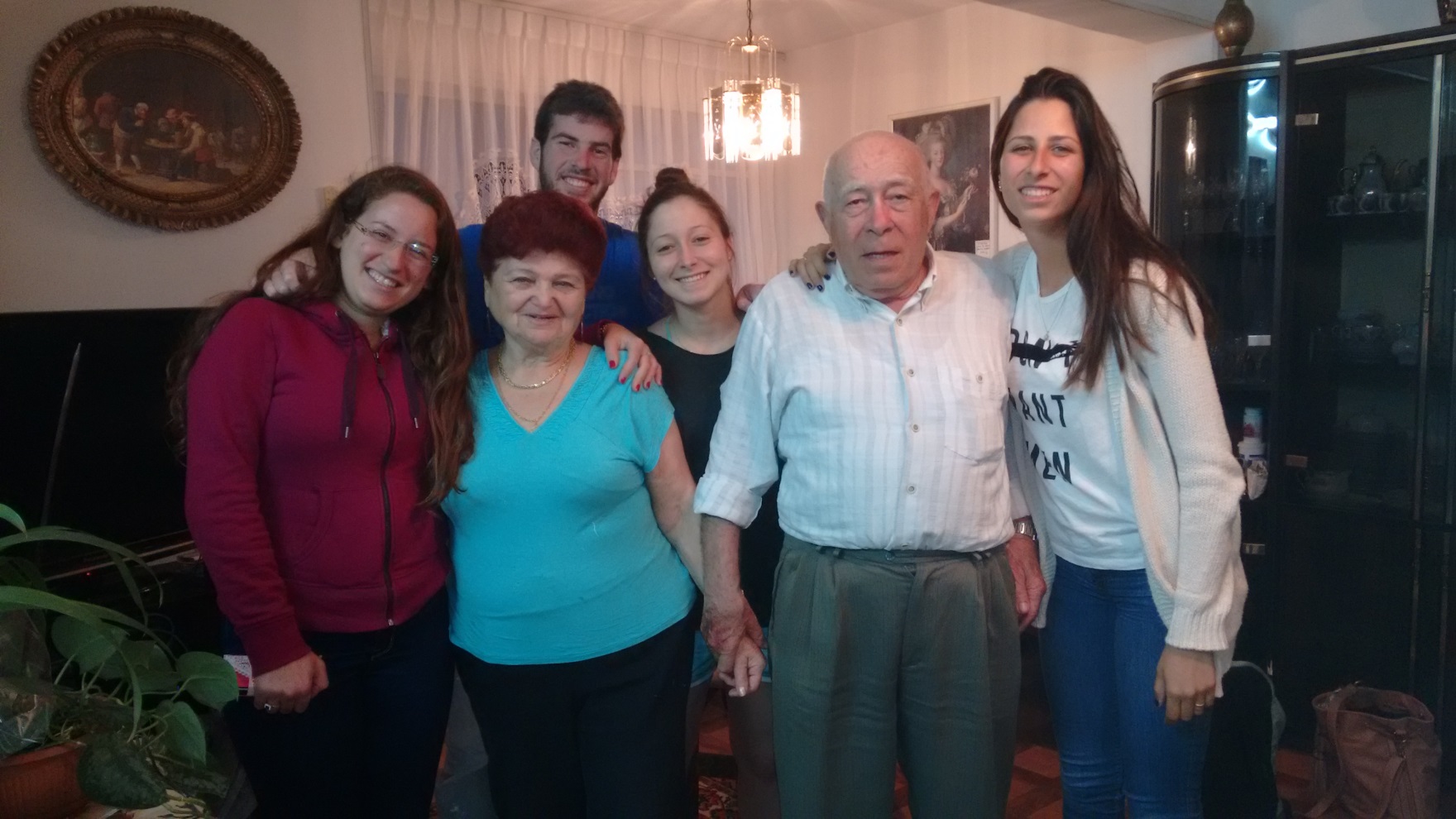 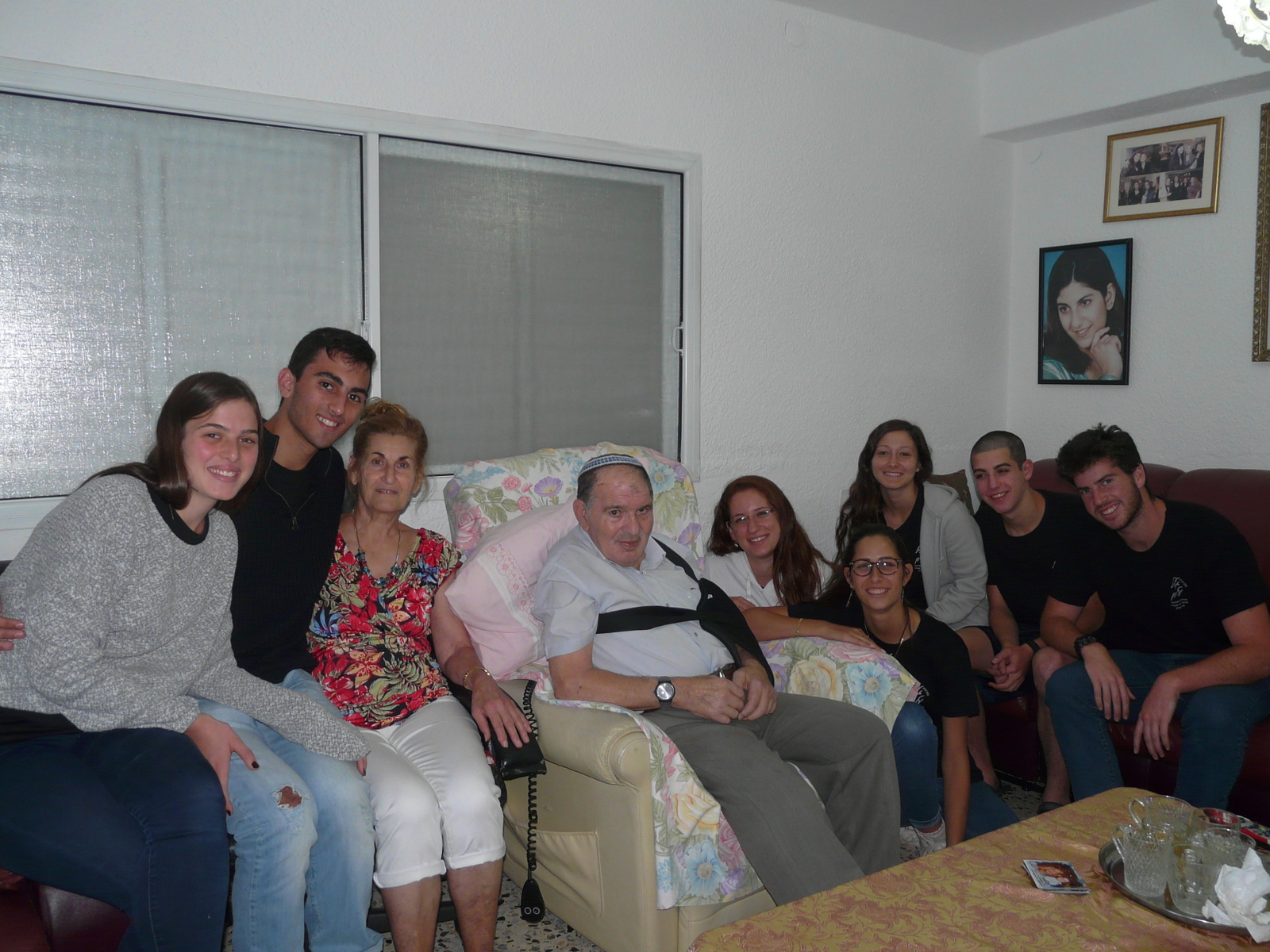 ביקור ראשון אצל אליהו וברכה
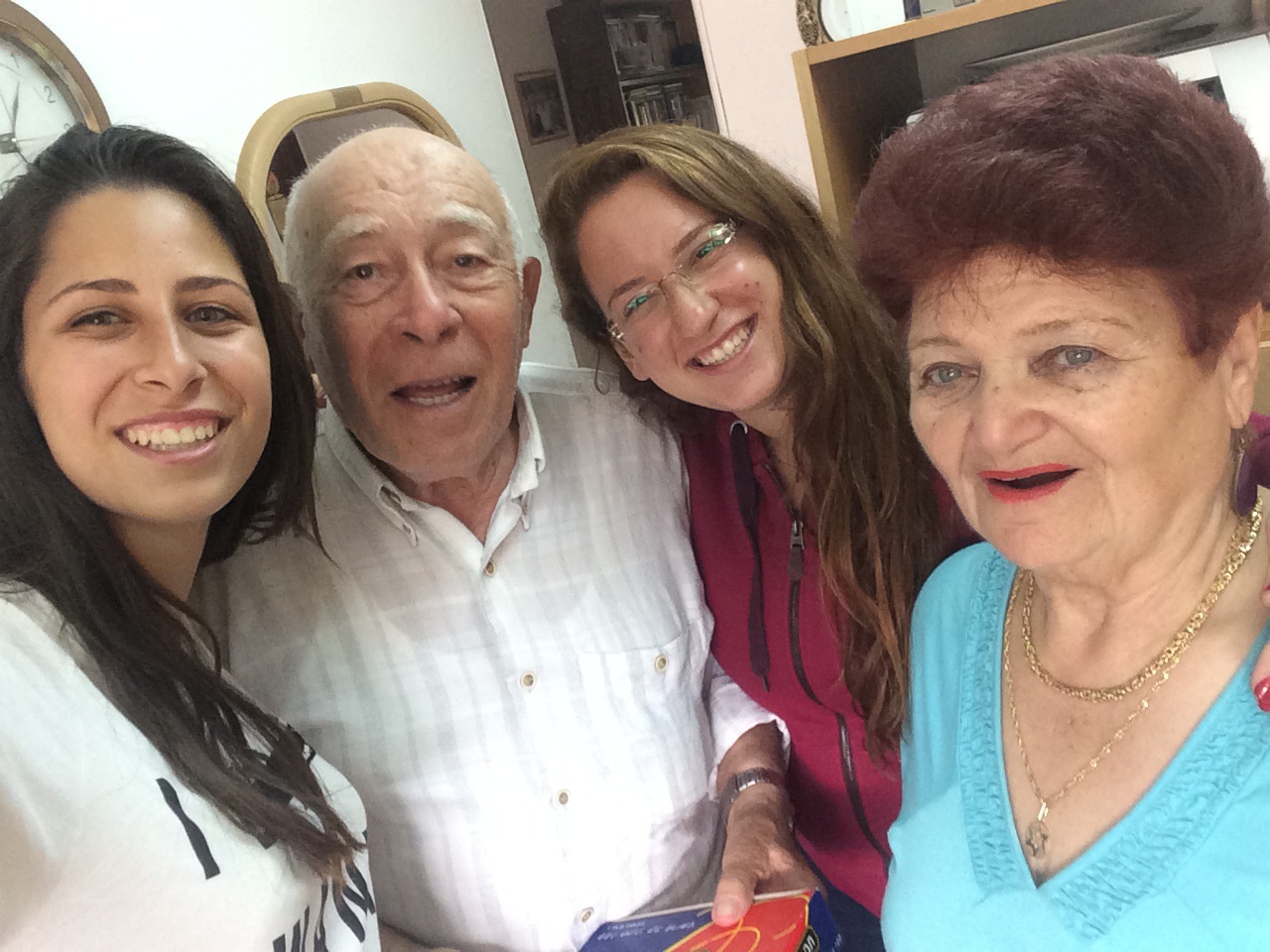 כמו סבא וסבתא ממש!
דניאל ושיר אצל קלרה ומרדכי
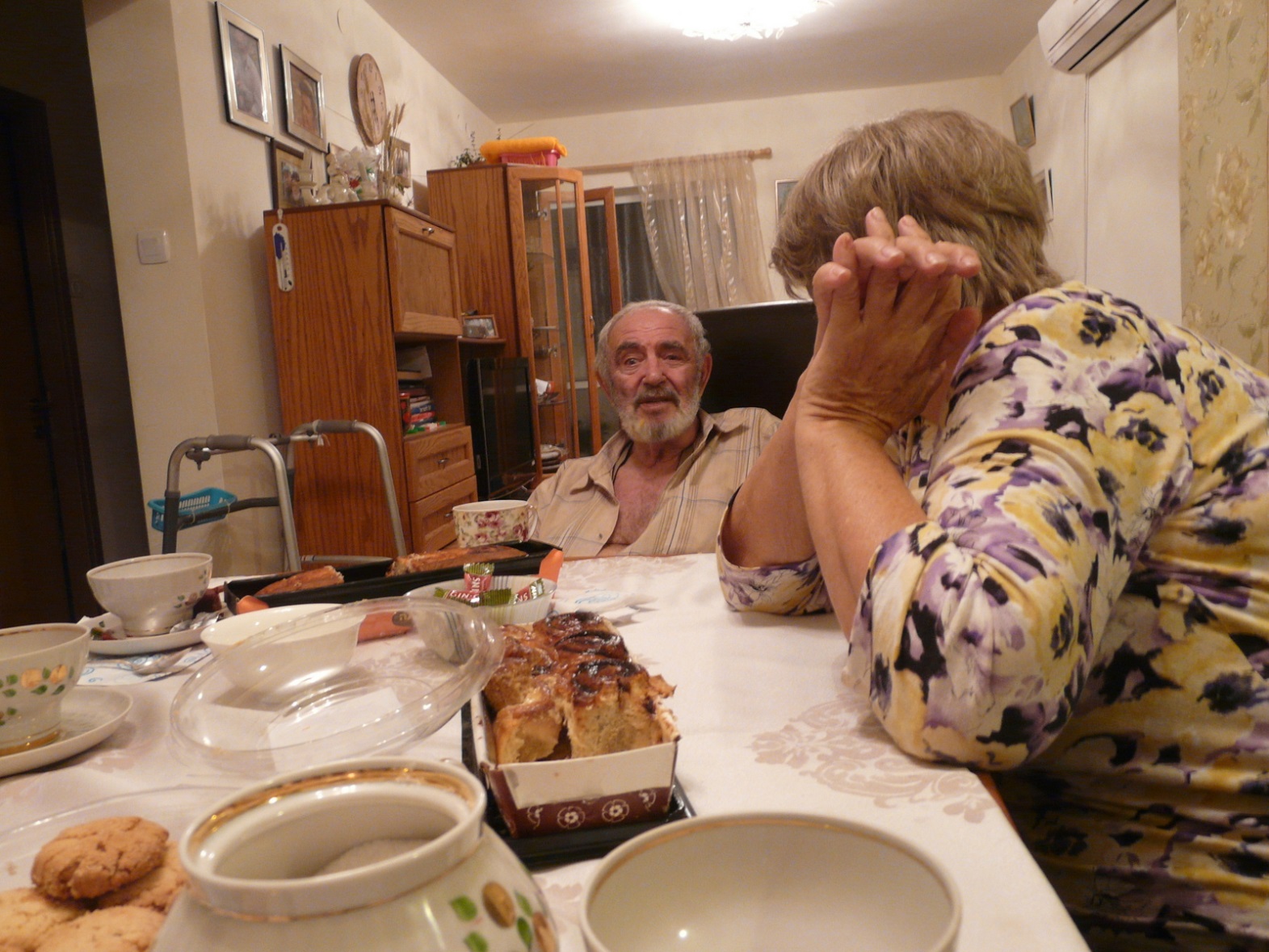 לריסה ואנטולי
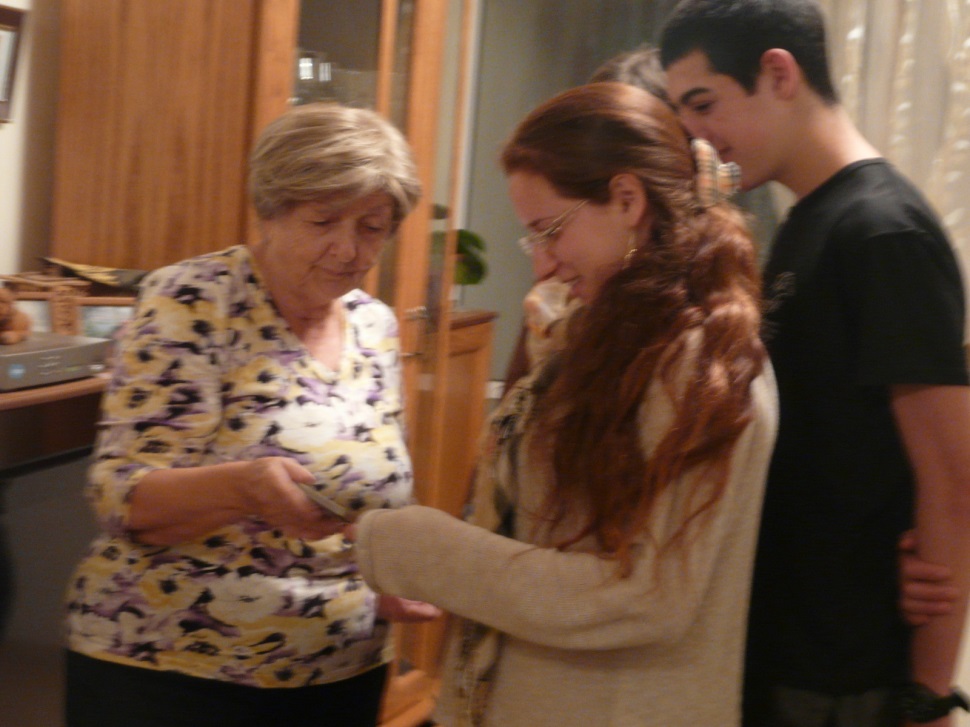 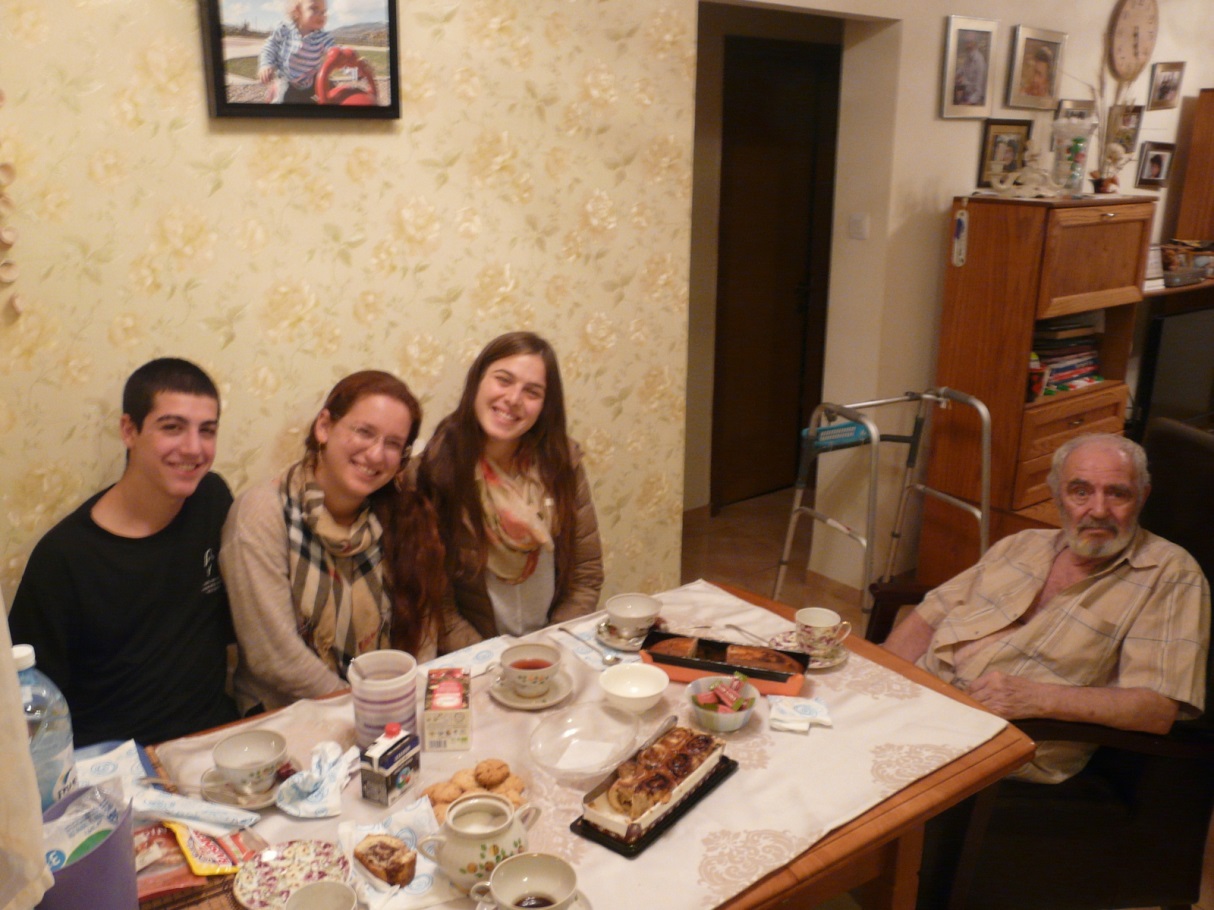 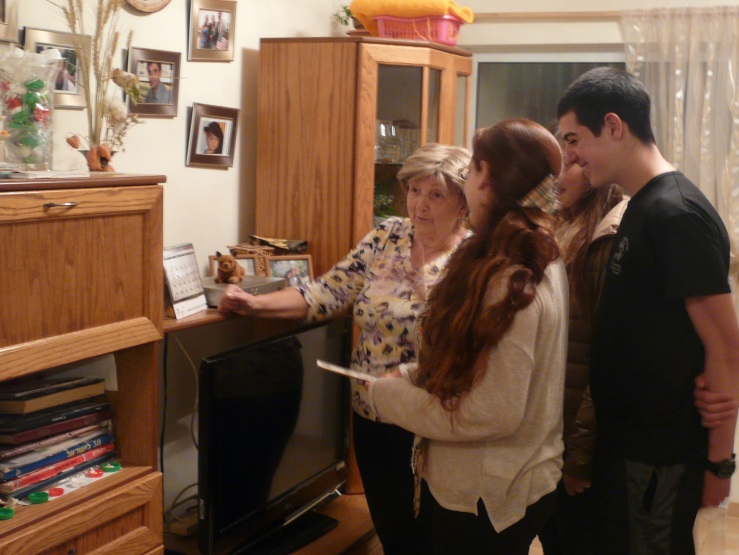 אירוח לבבי אצל לריסה ואנטולי
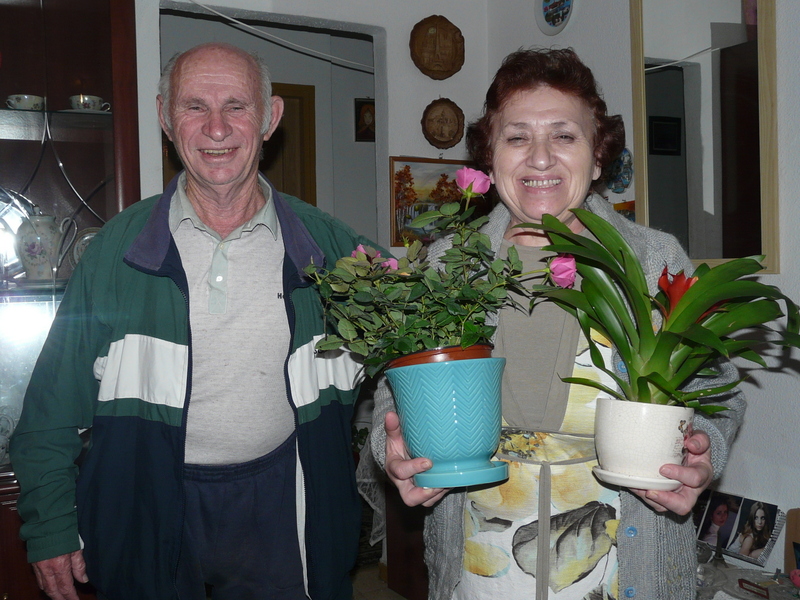 חוגגים יומולדת ללודמילה
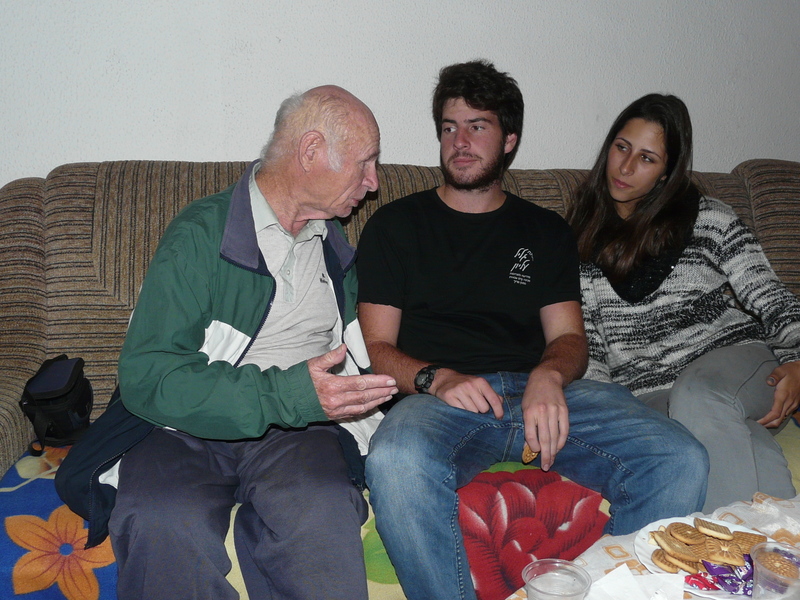 דניאל נימי וישראל
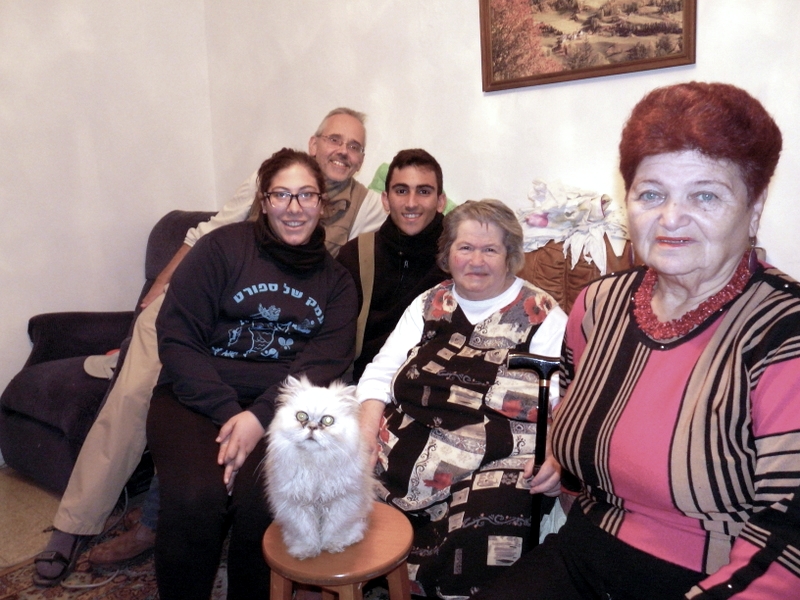 קלרה שירי אלדר וטימיק
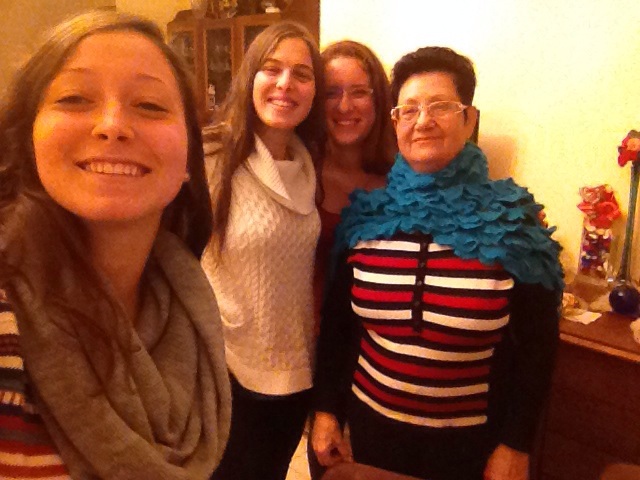 עדי שיר עדי ורינה
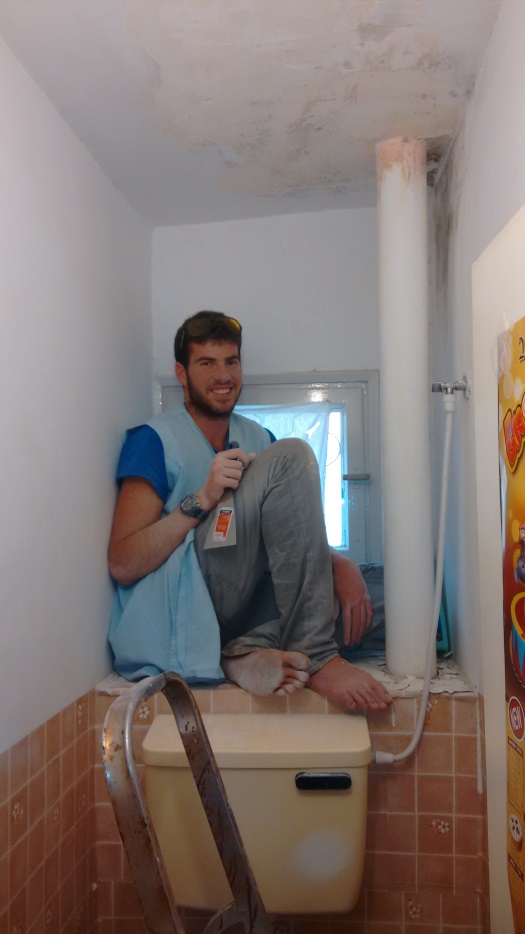 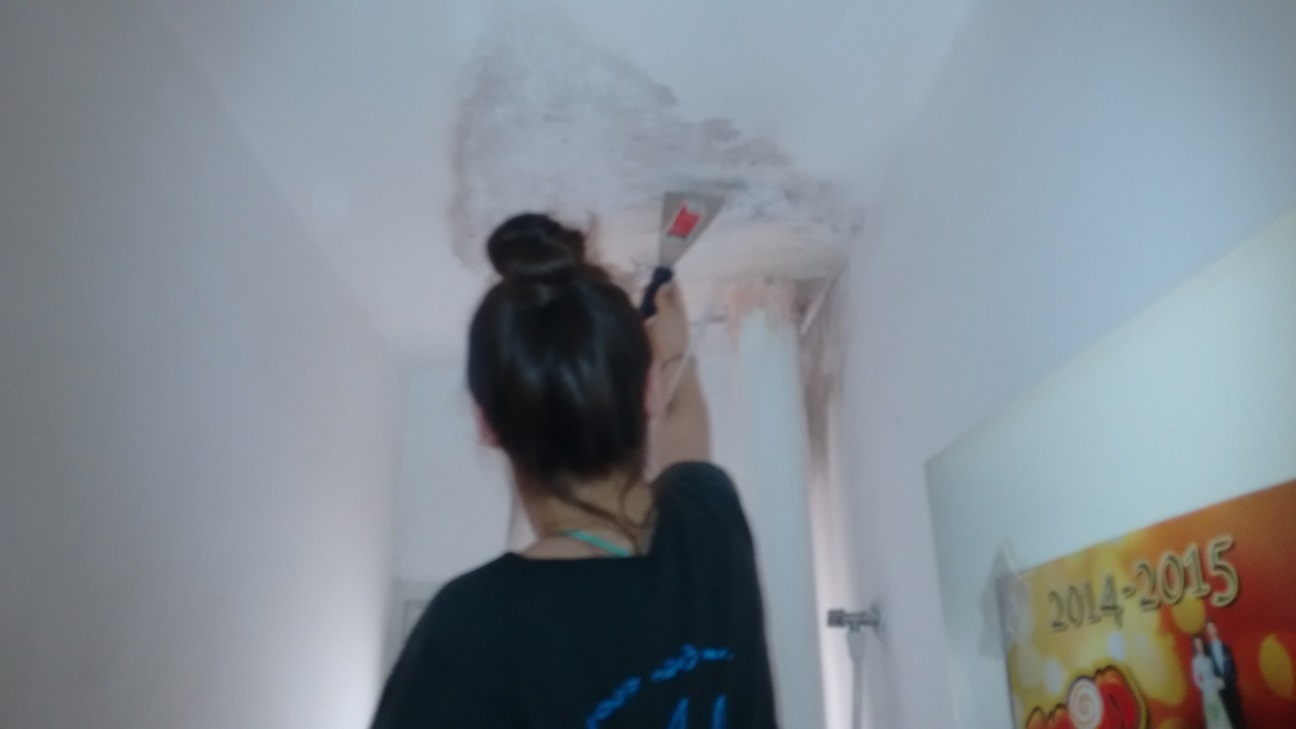 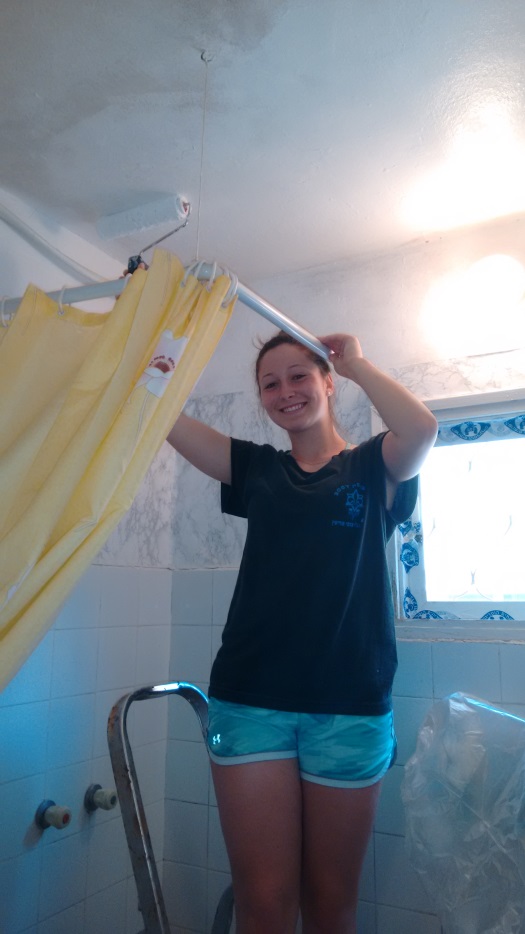 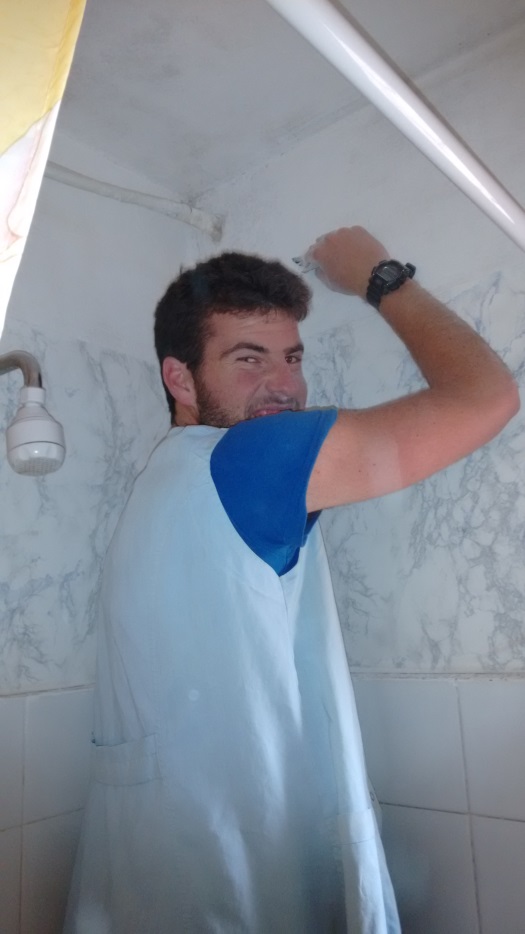 מתקנים ומשפצרים את הבית של טטיאנה
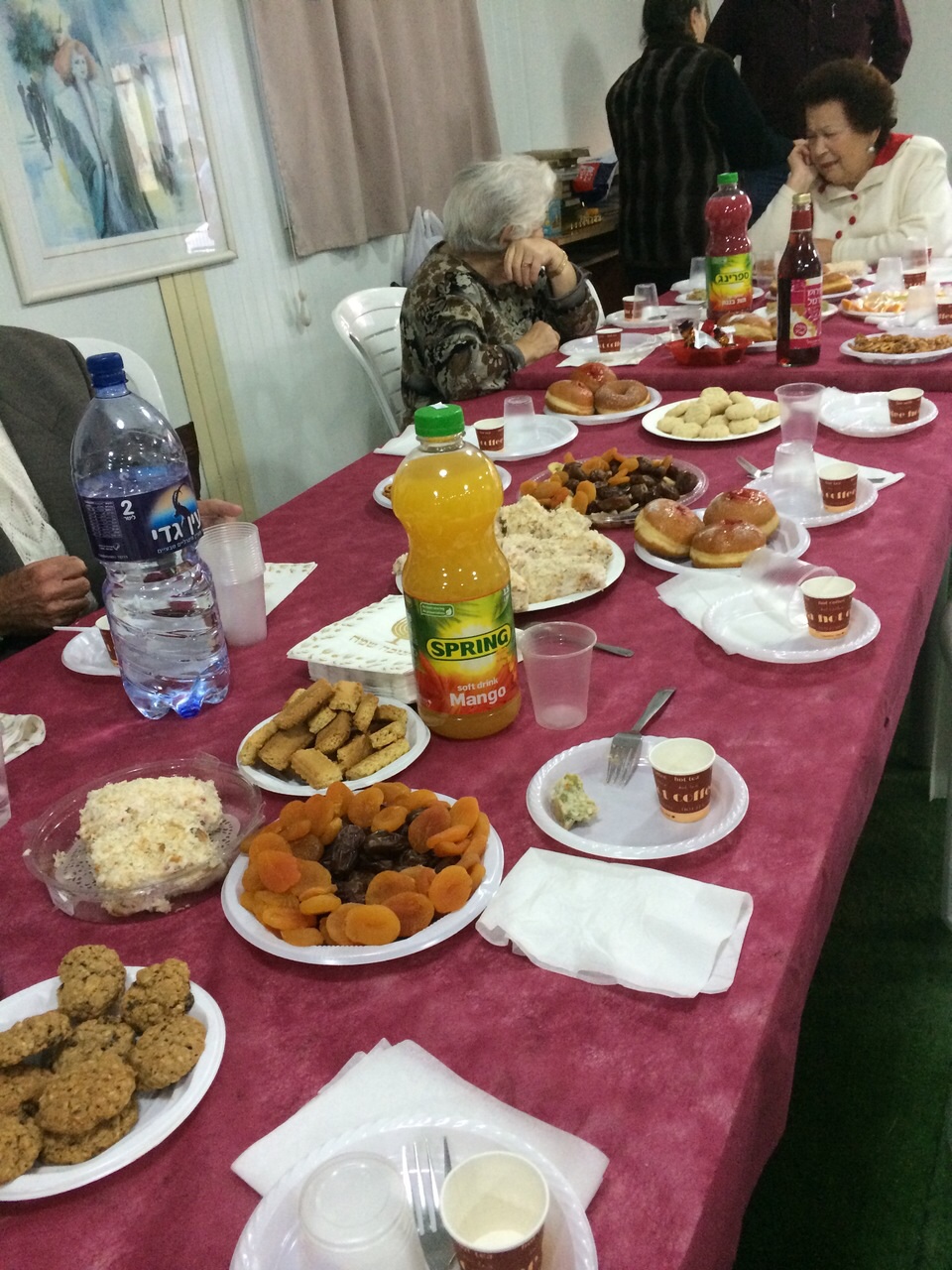 חנוכה ביחד
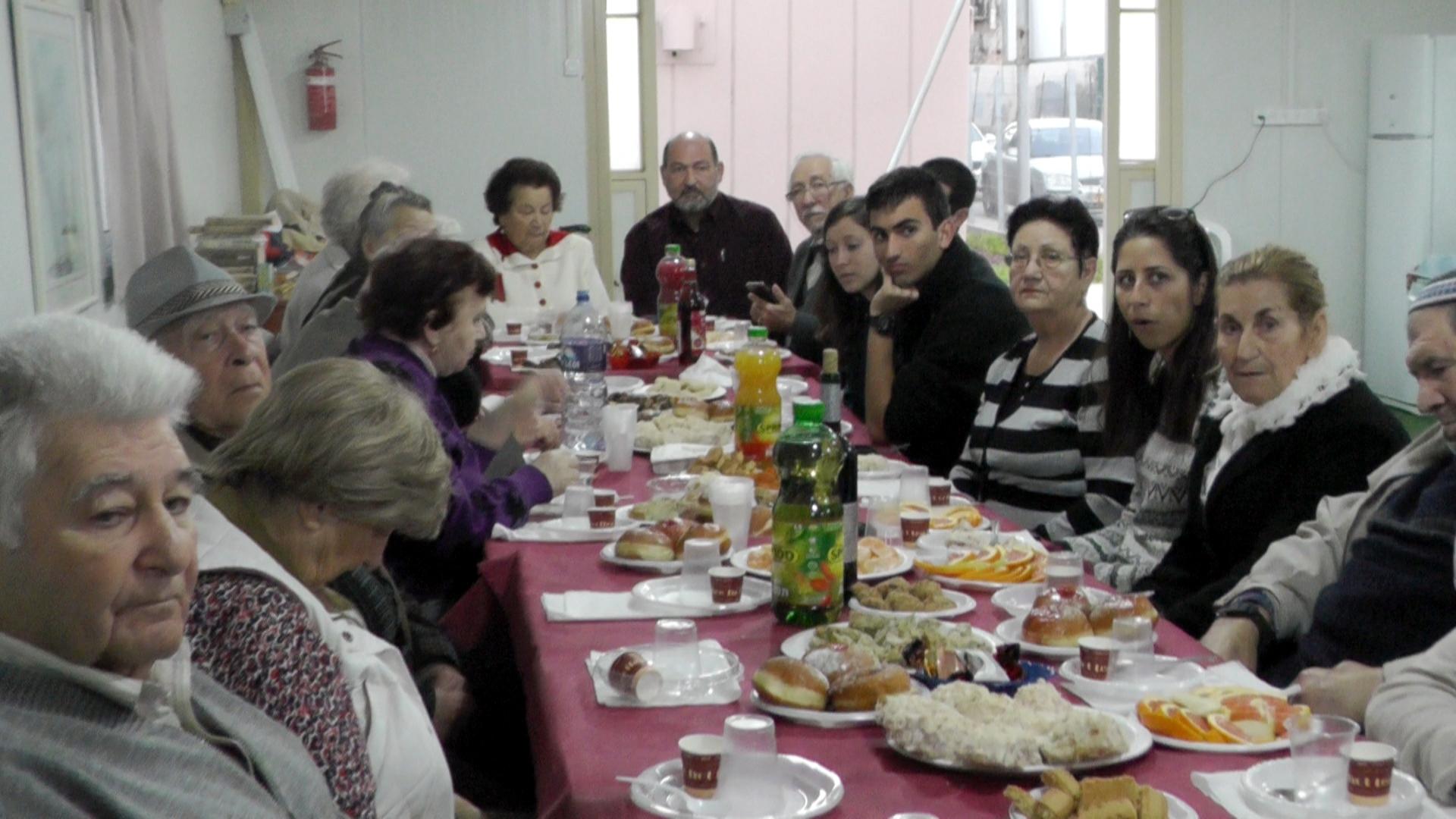 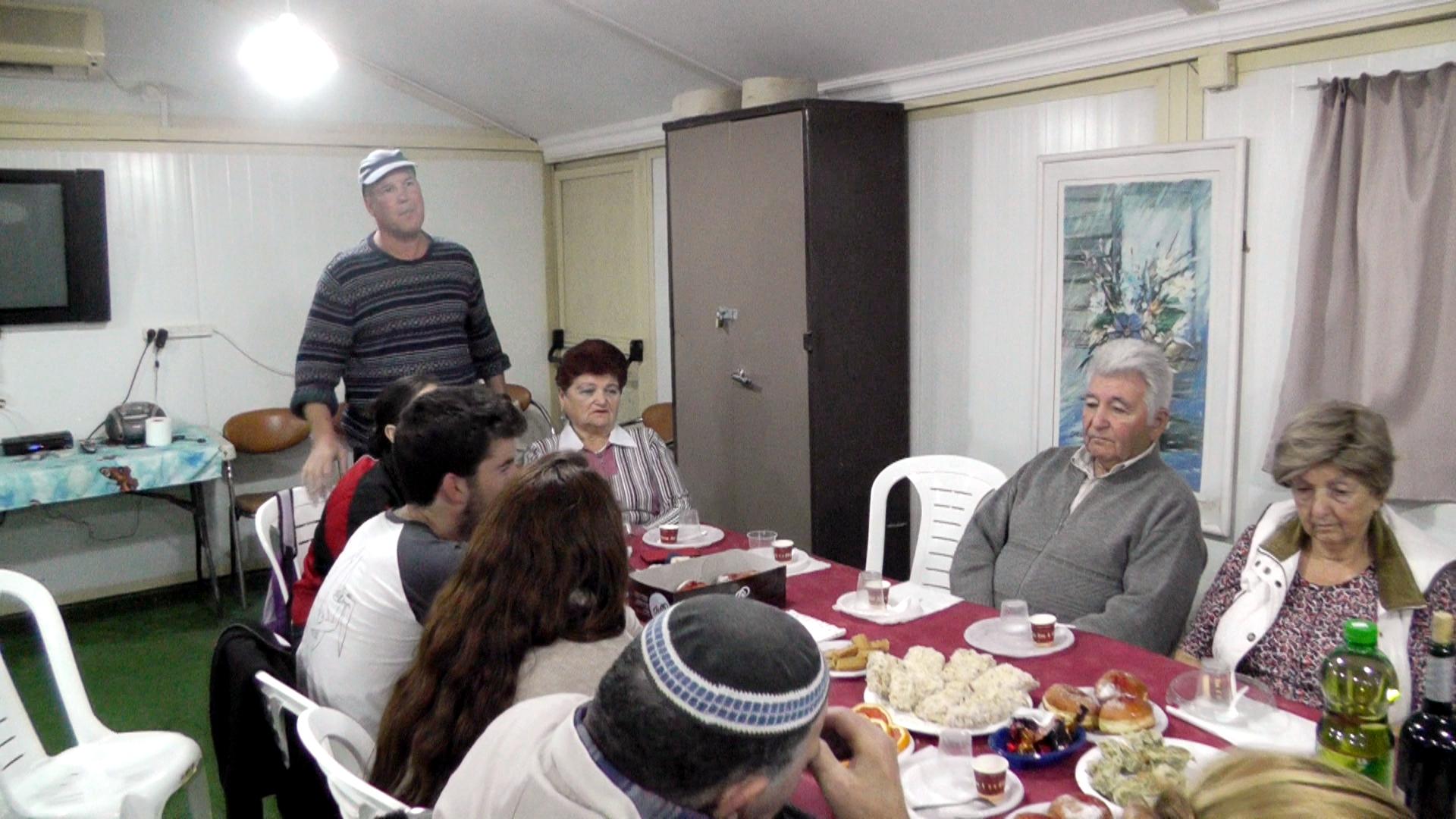 שיחת פתיחה עם דניאל מנהל "עמותת לחיים"
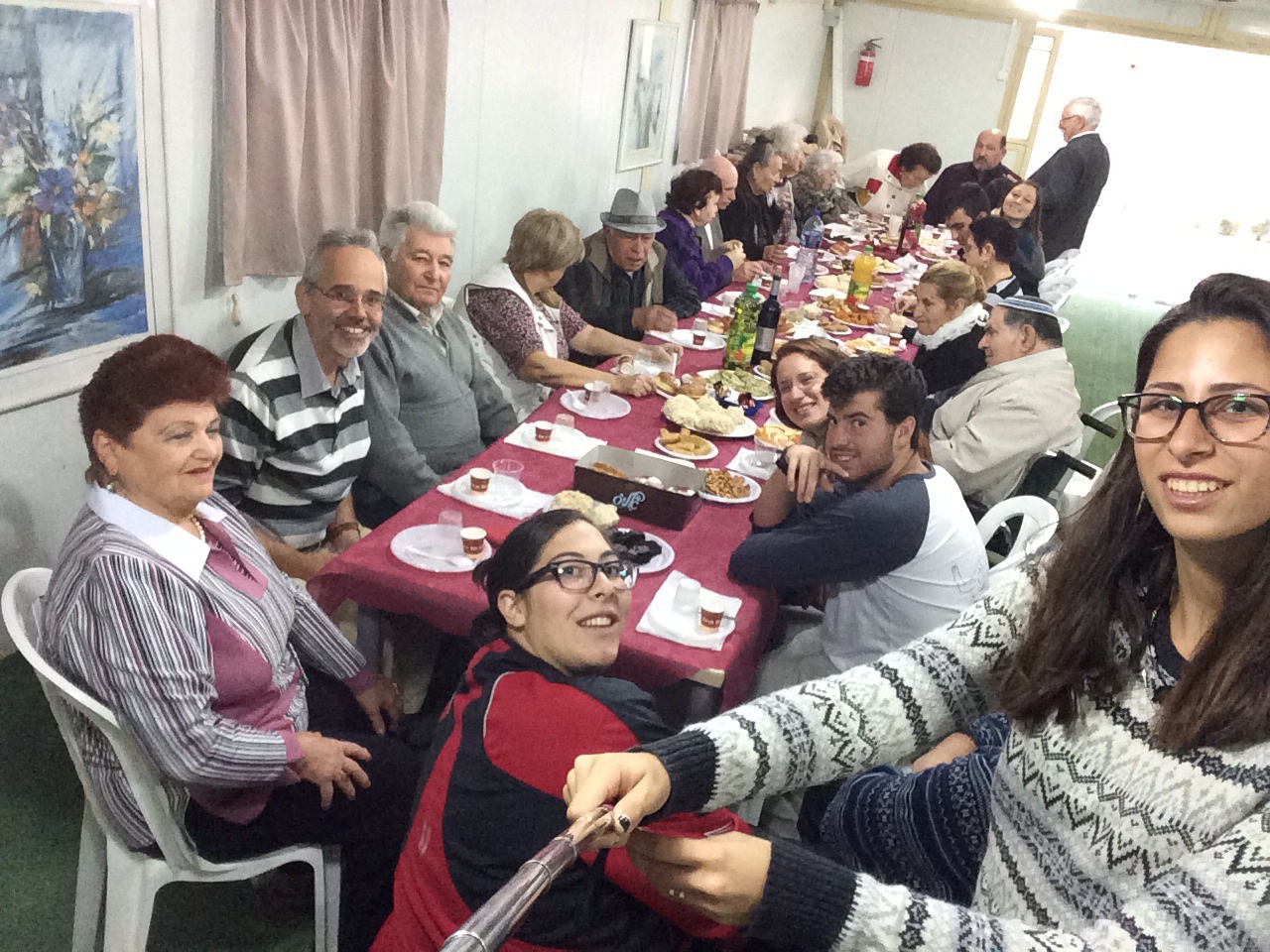 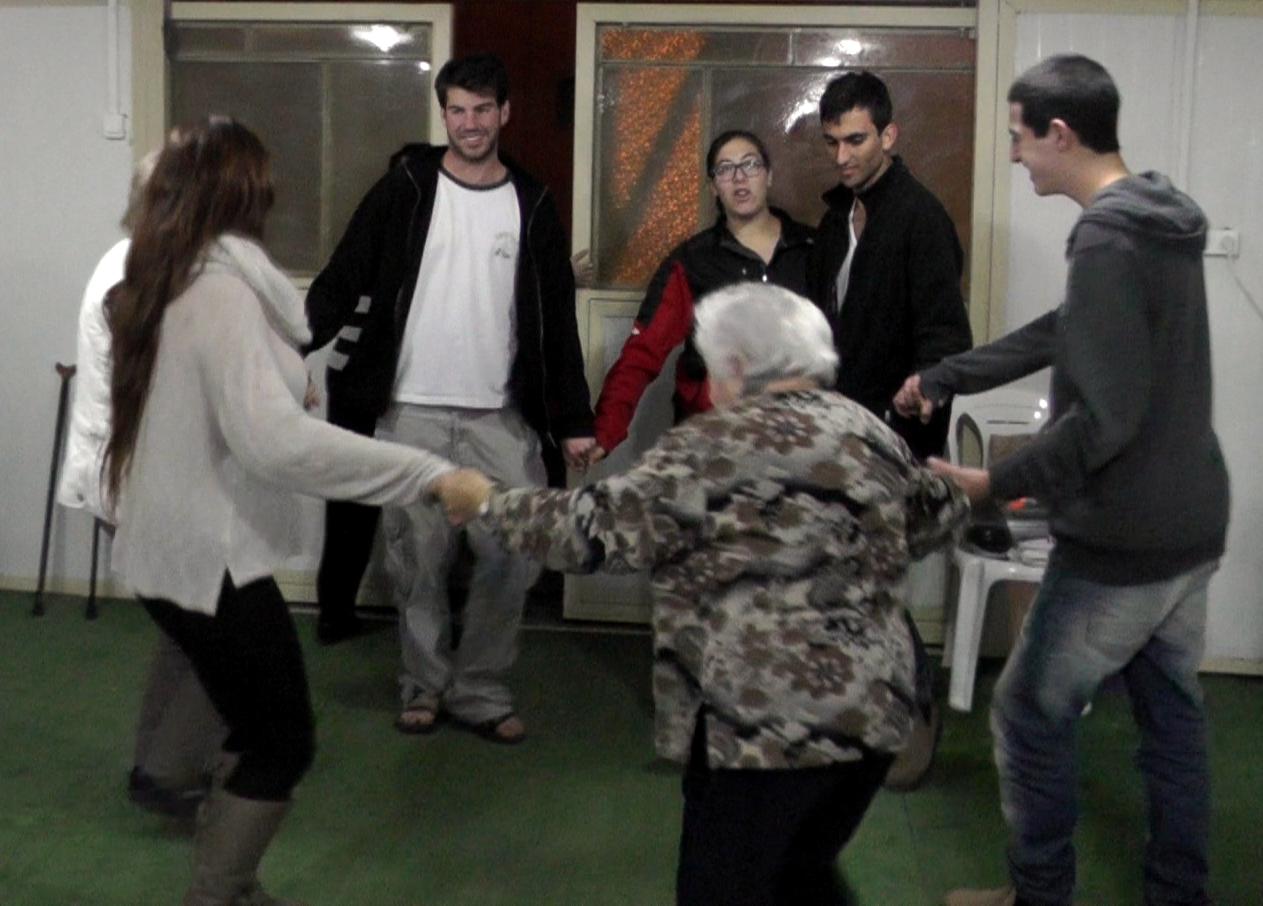 רוקדים ביחד
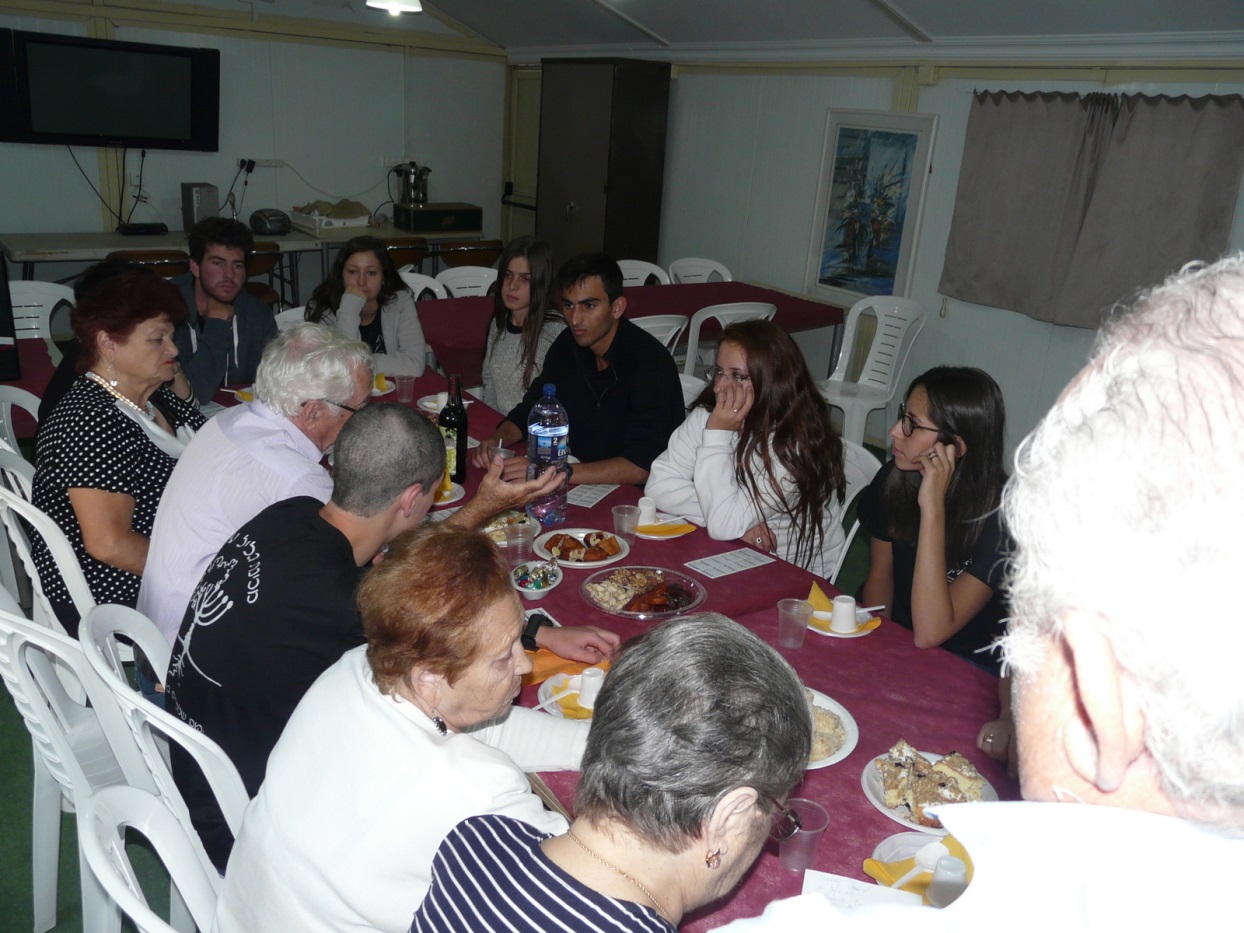 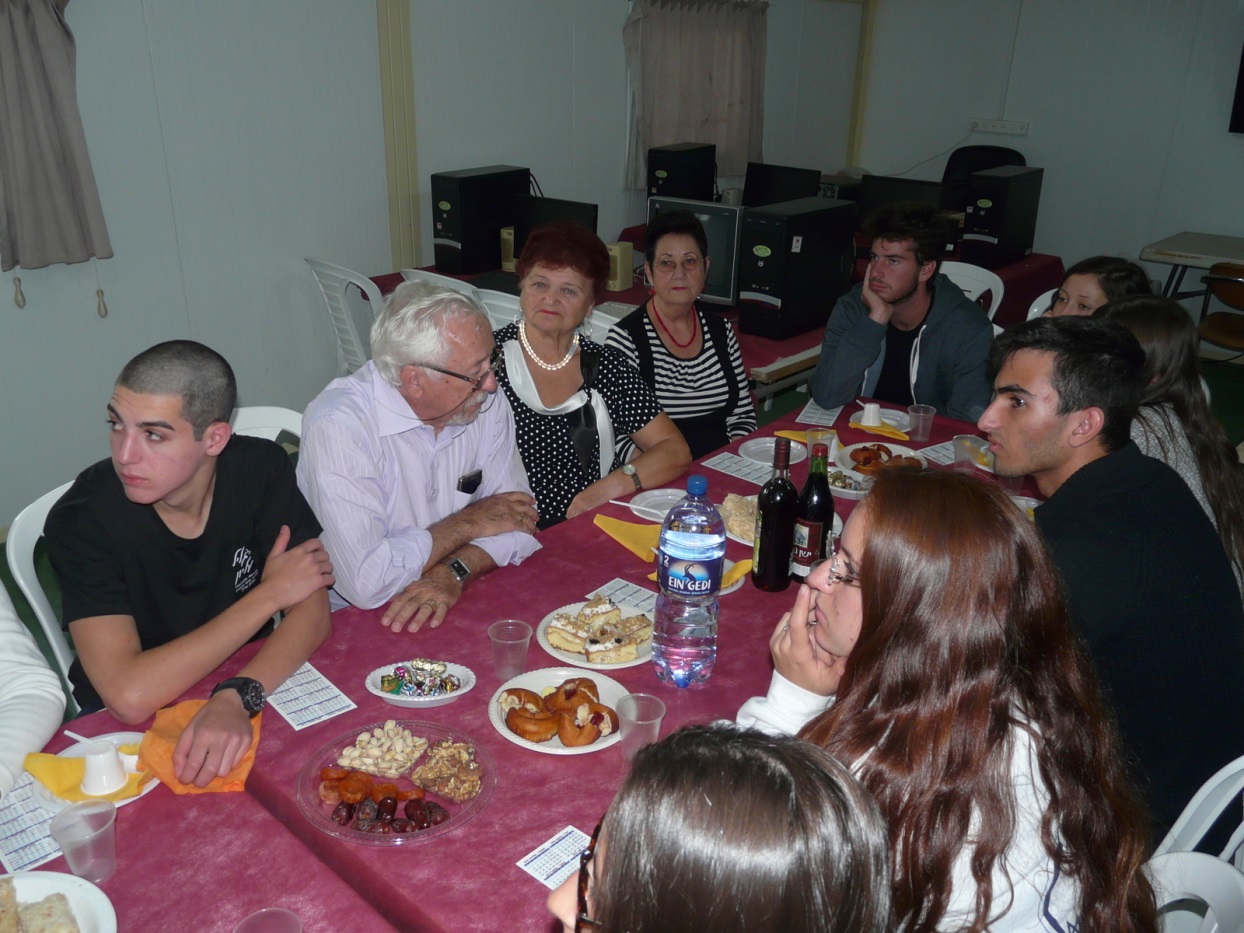 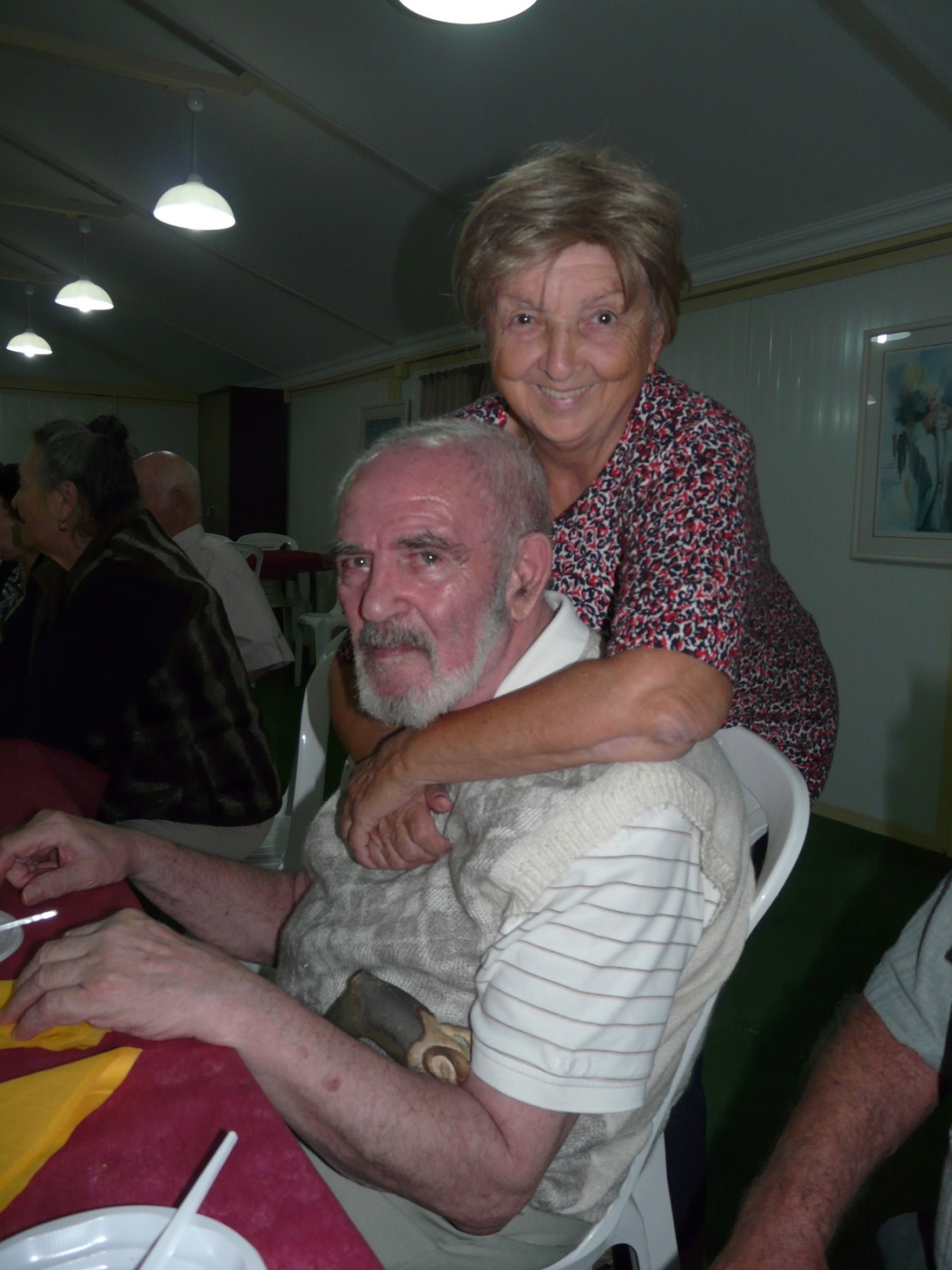 מקסימים♥
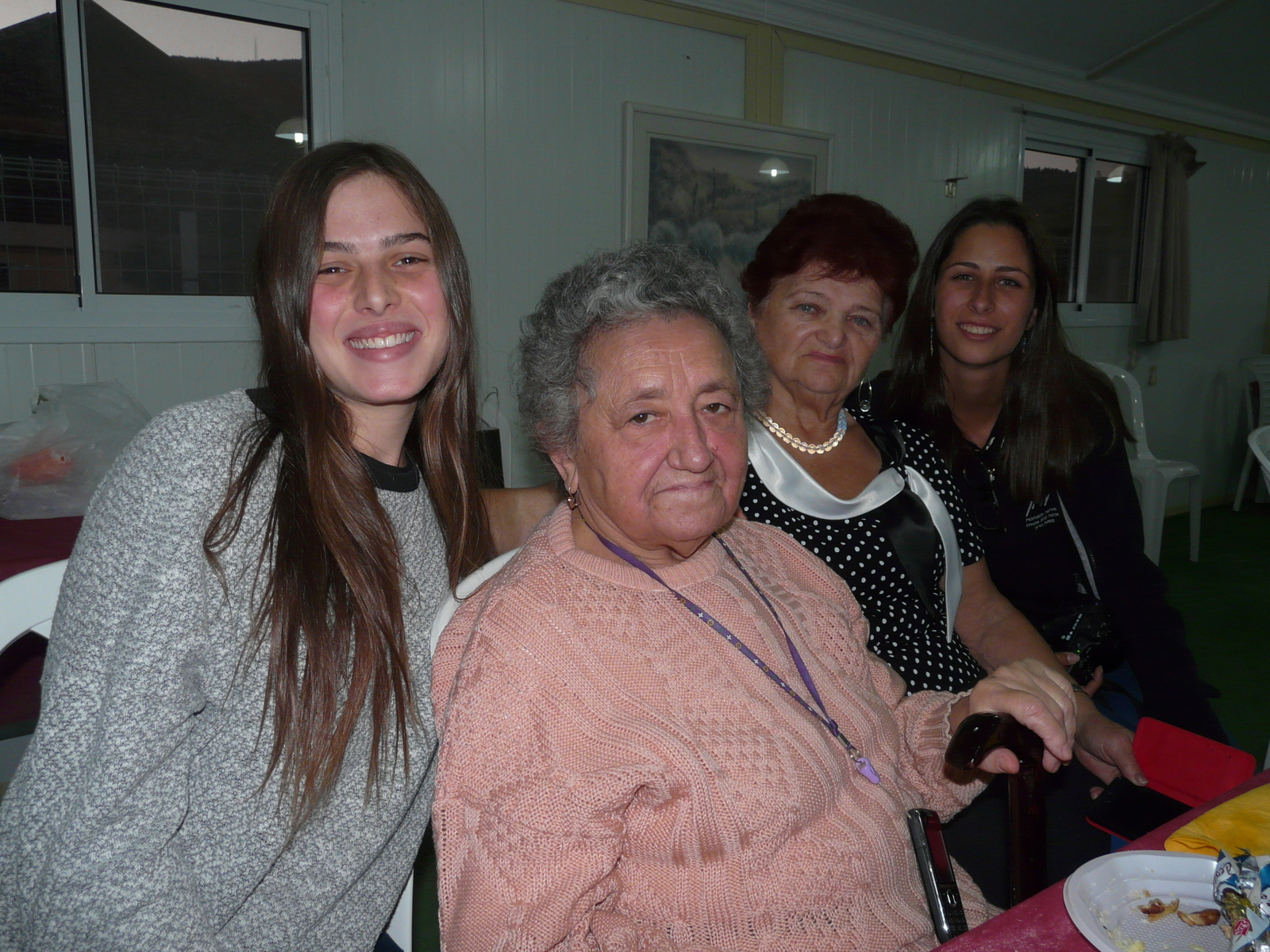 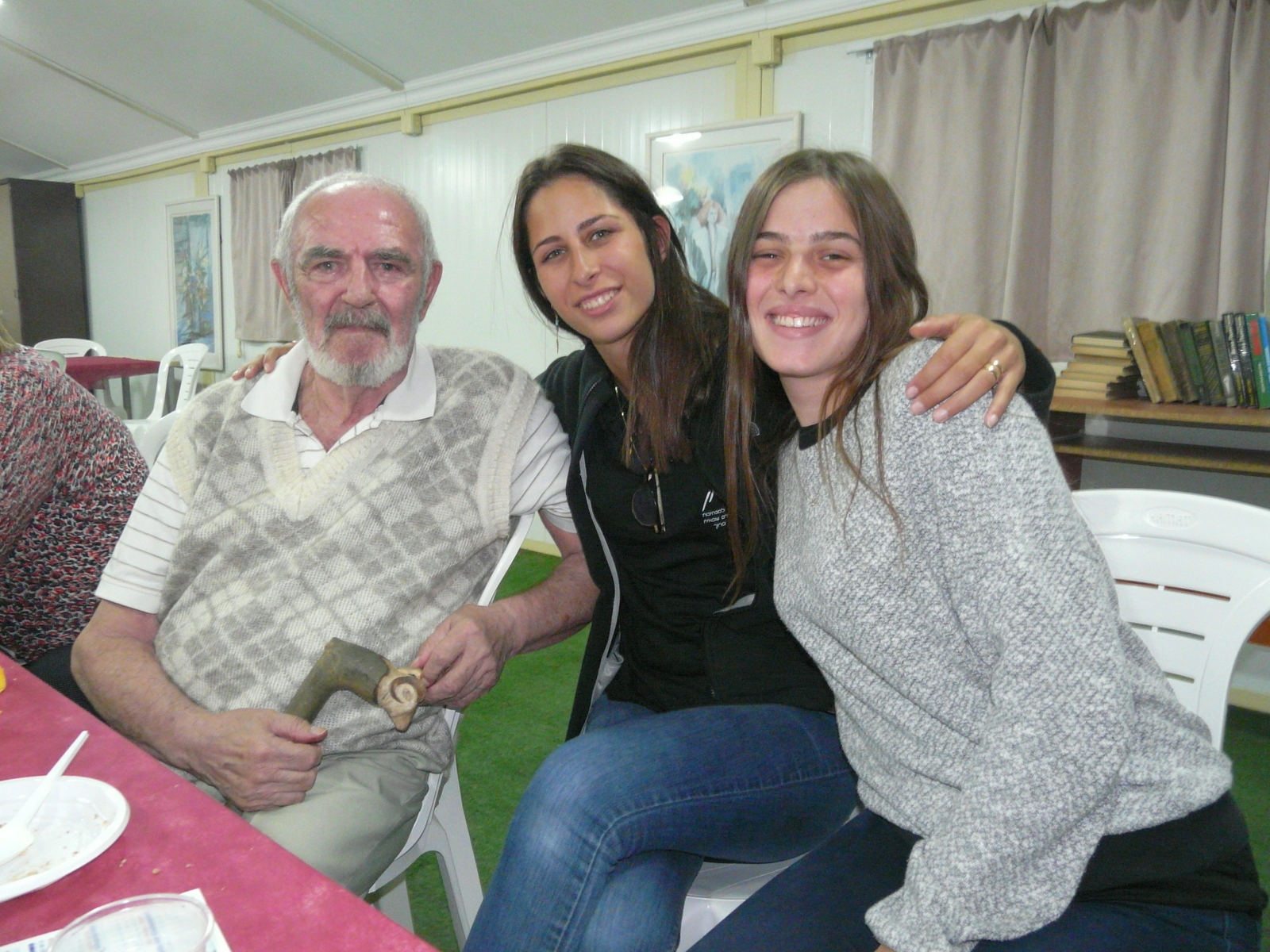 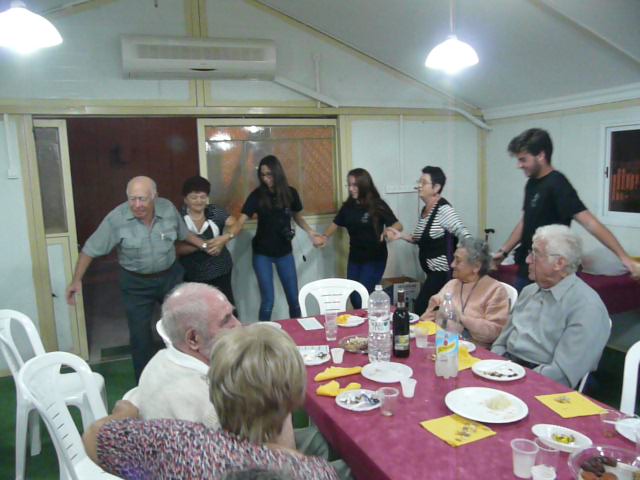 שלא נפסיק לרקוד
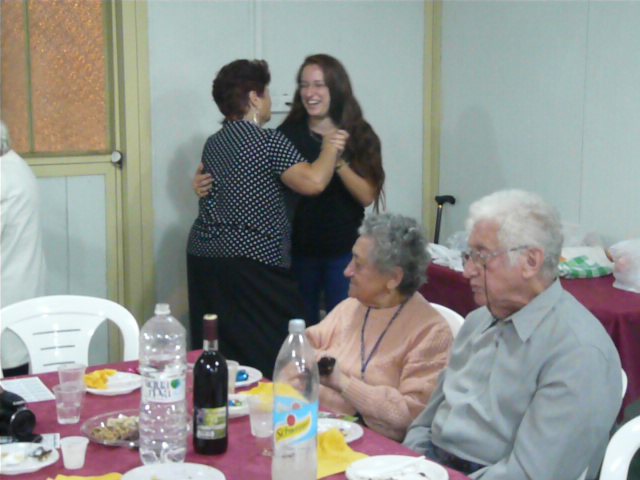 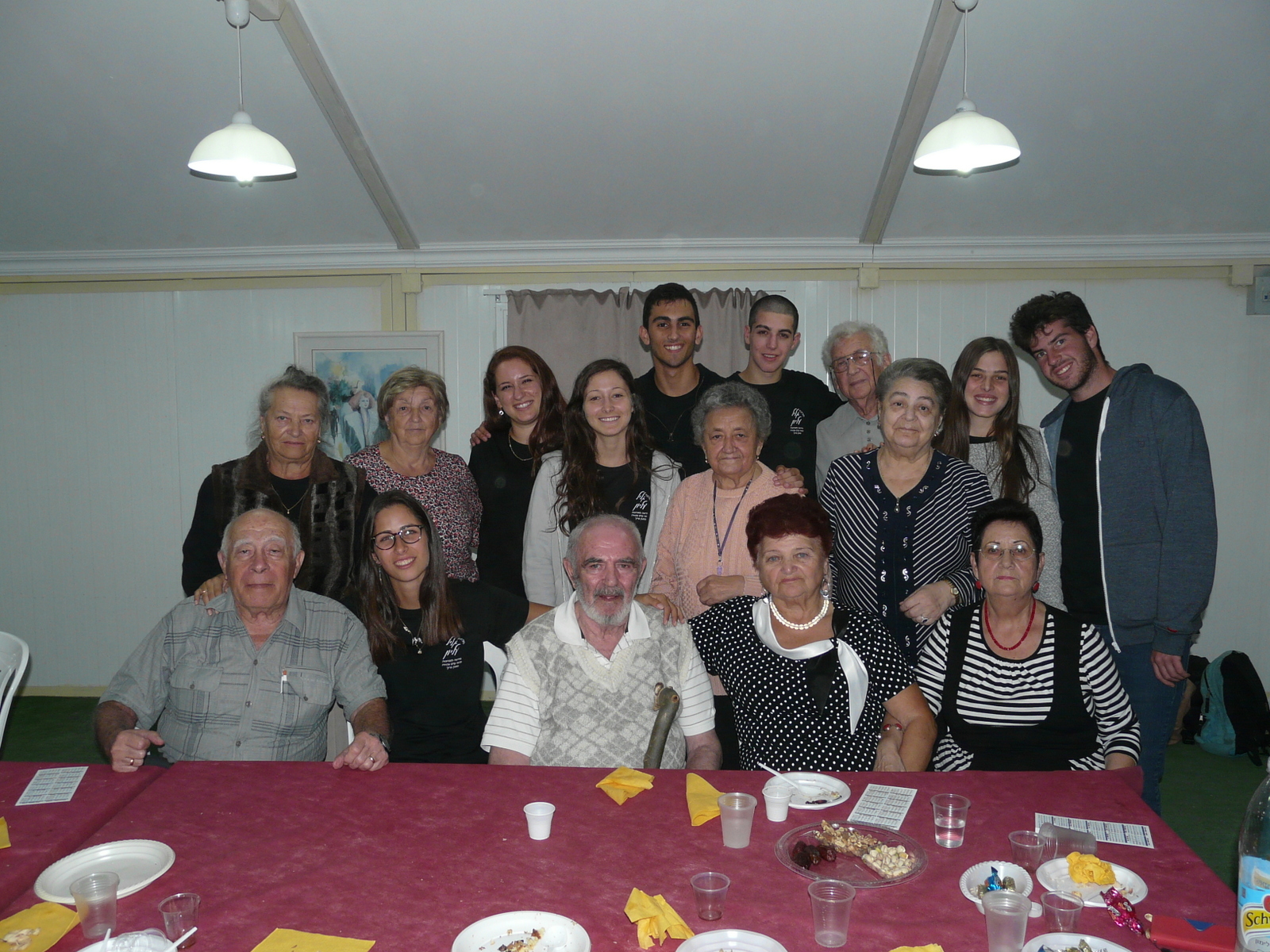 תמונה קבוצתית בחנוכה
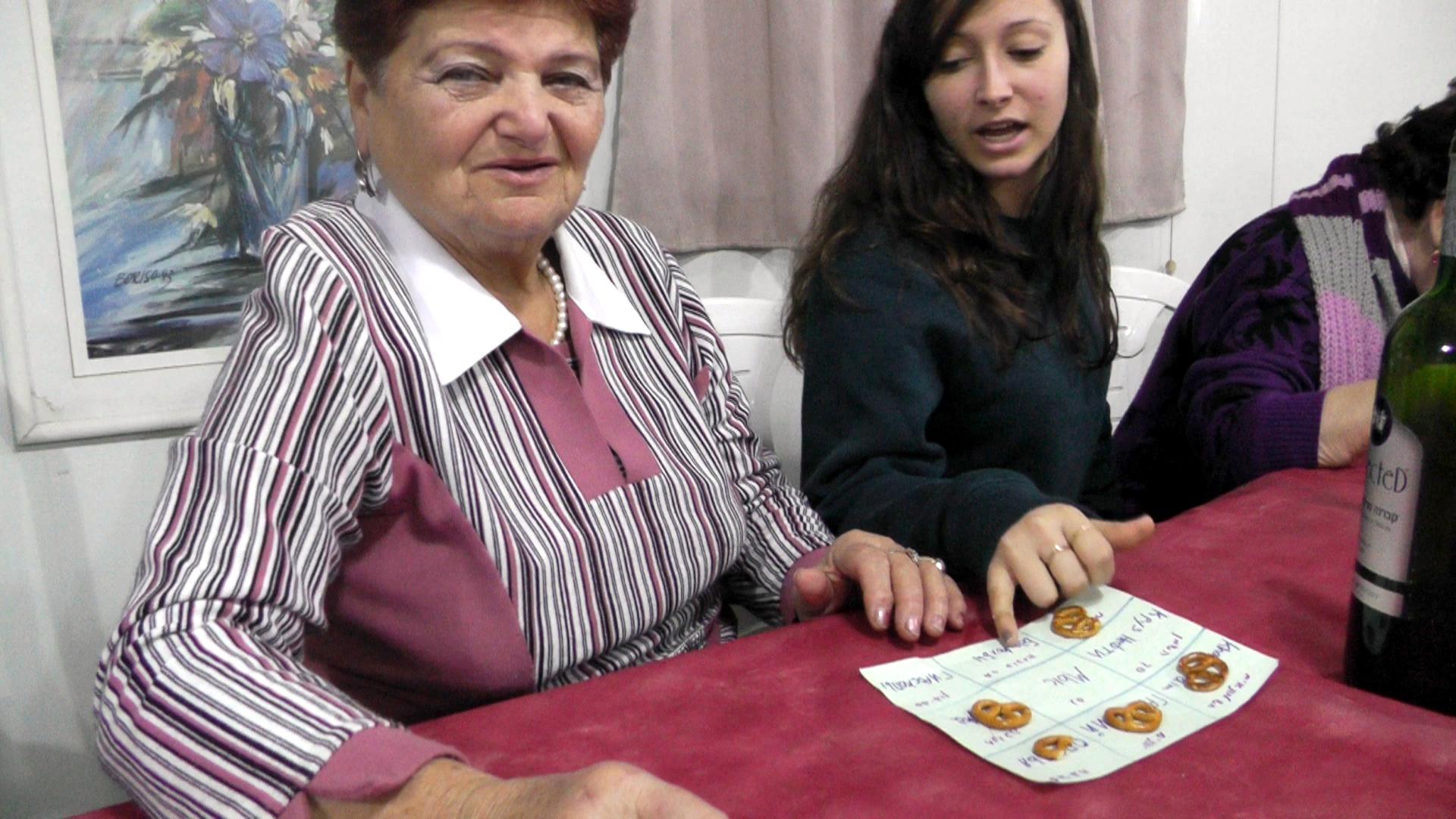 בינגו חנוכה ברוסית ובעברית
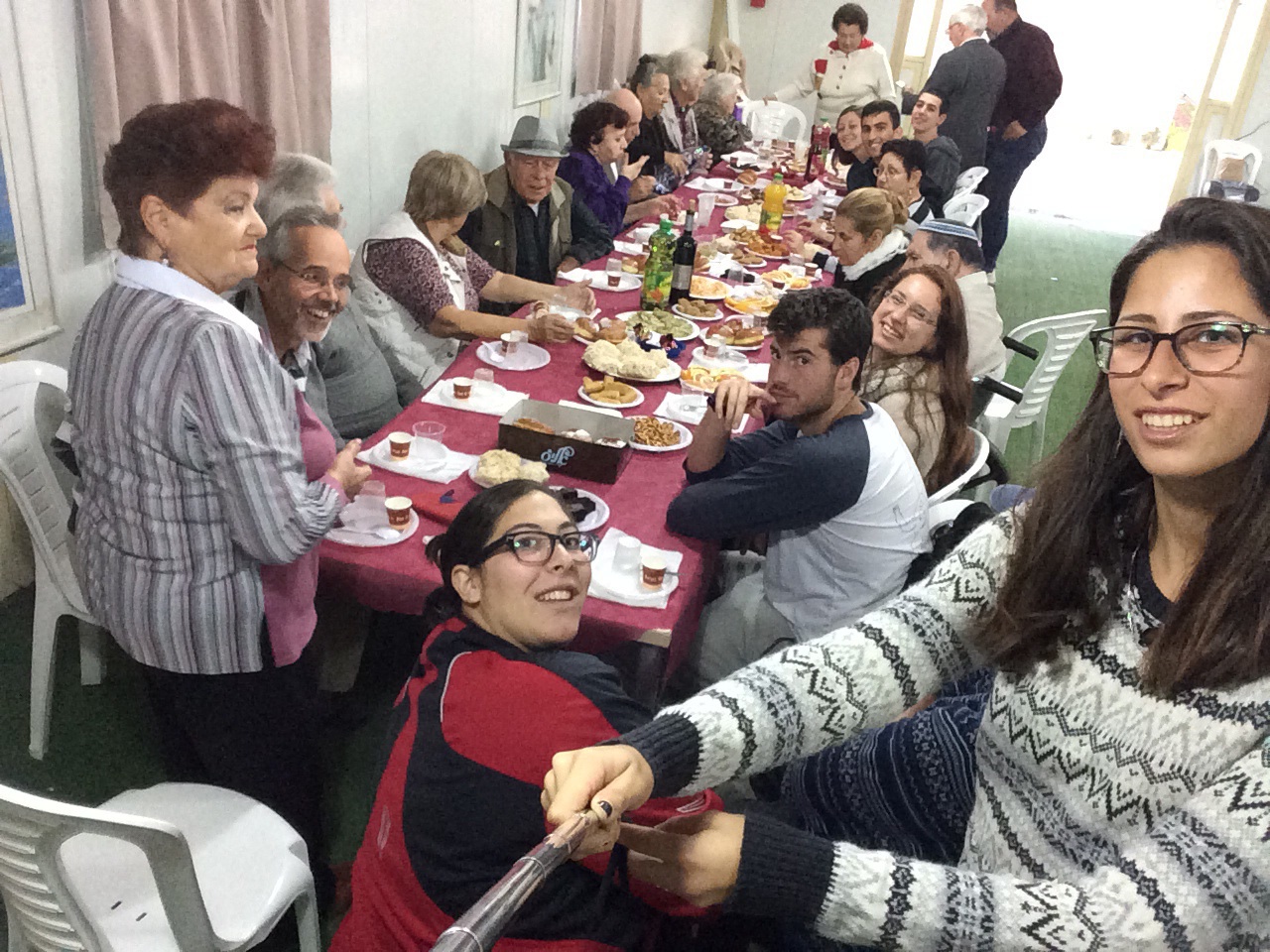 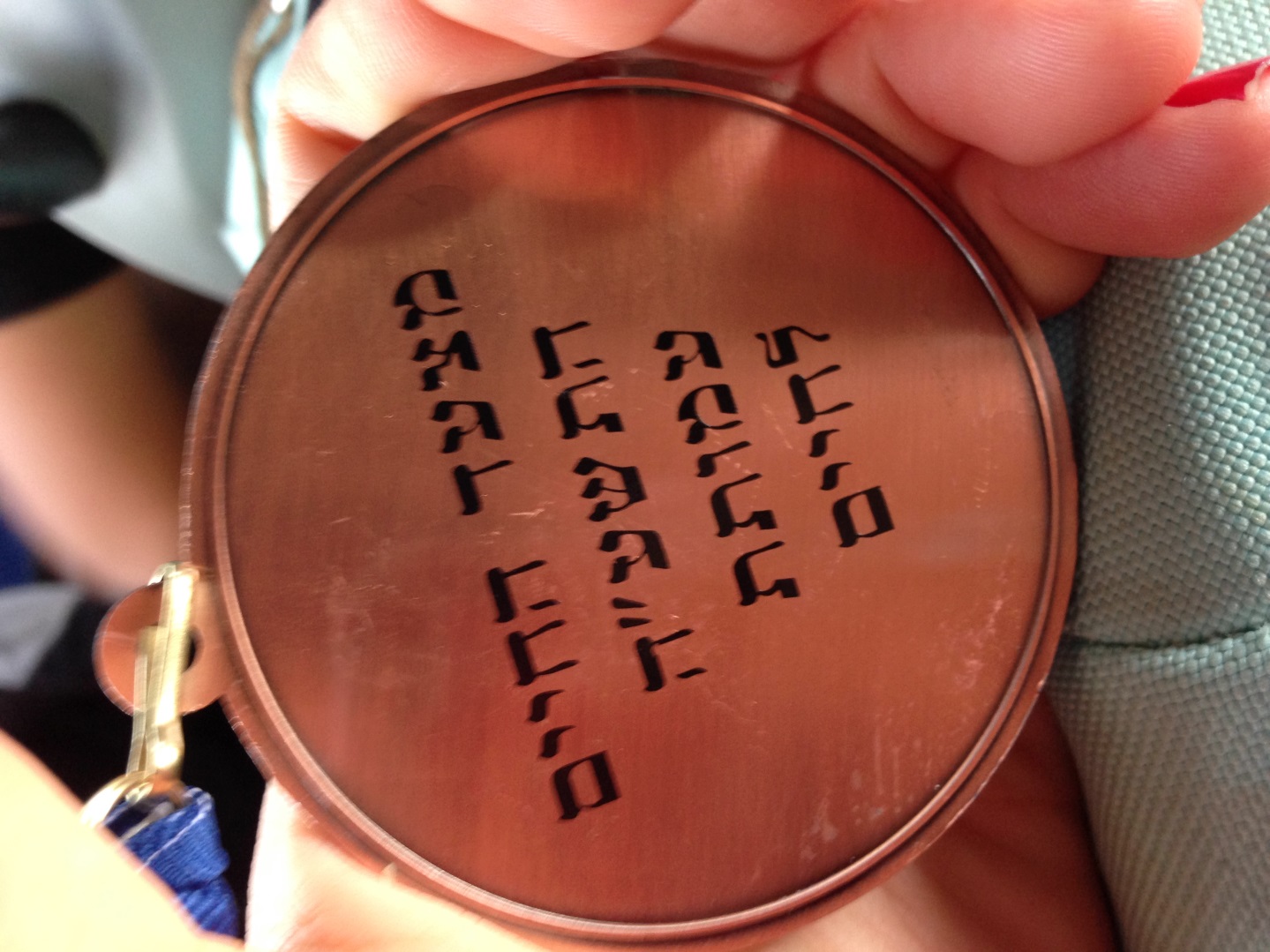 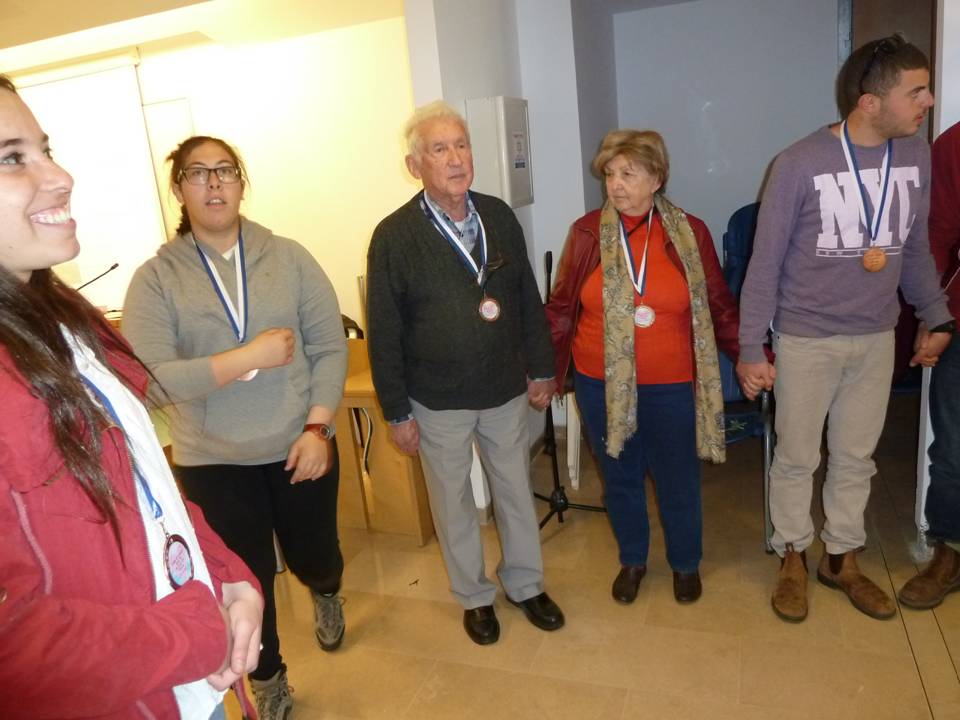 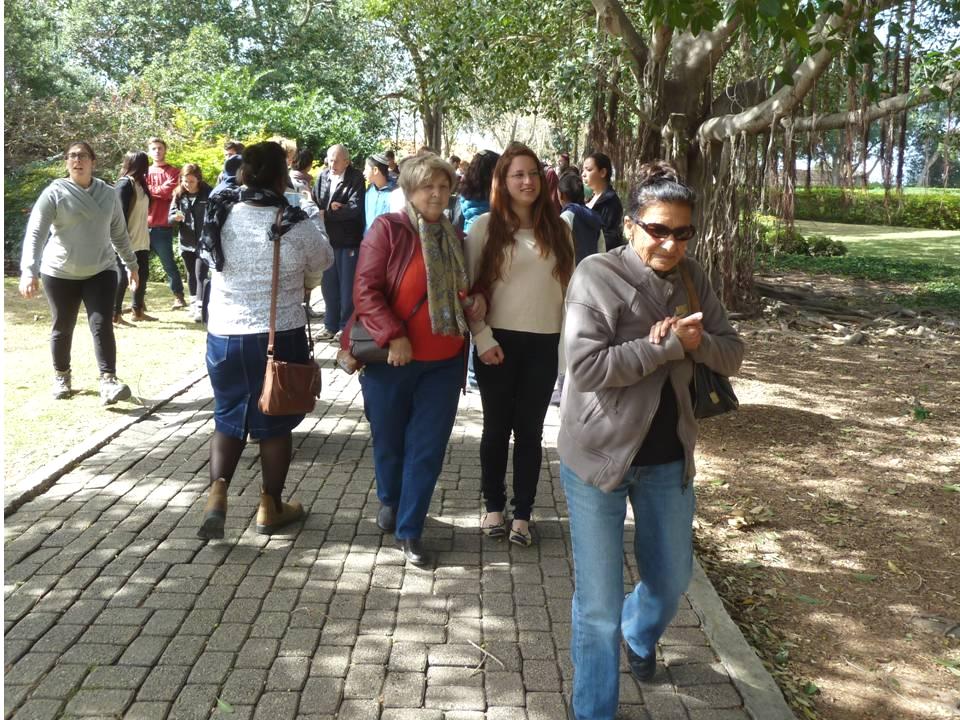 ההליכה במצעד החיים
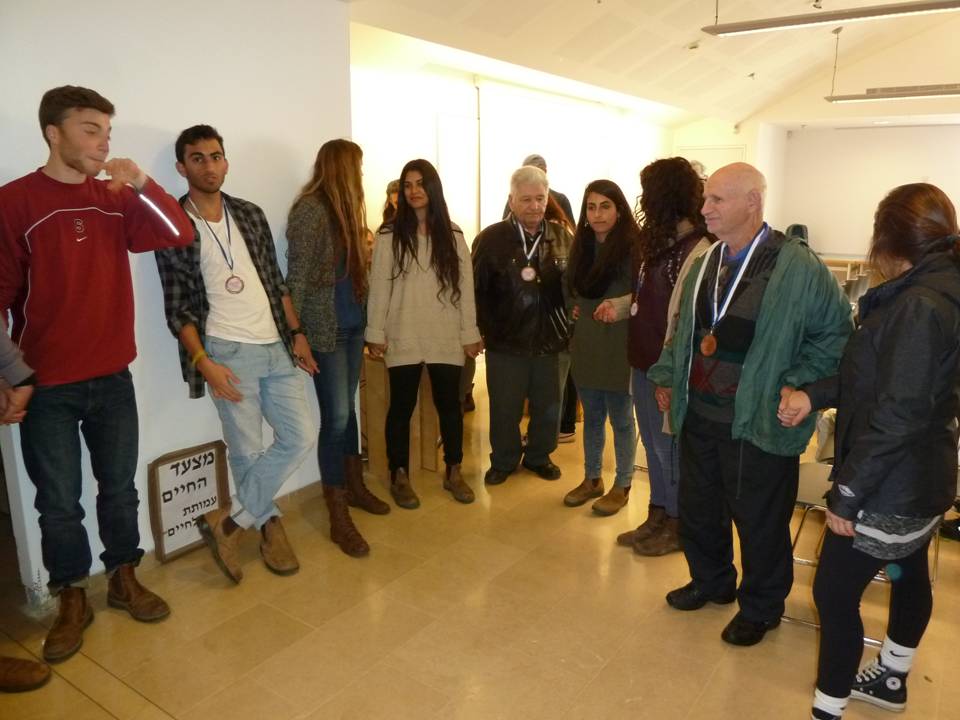 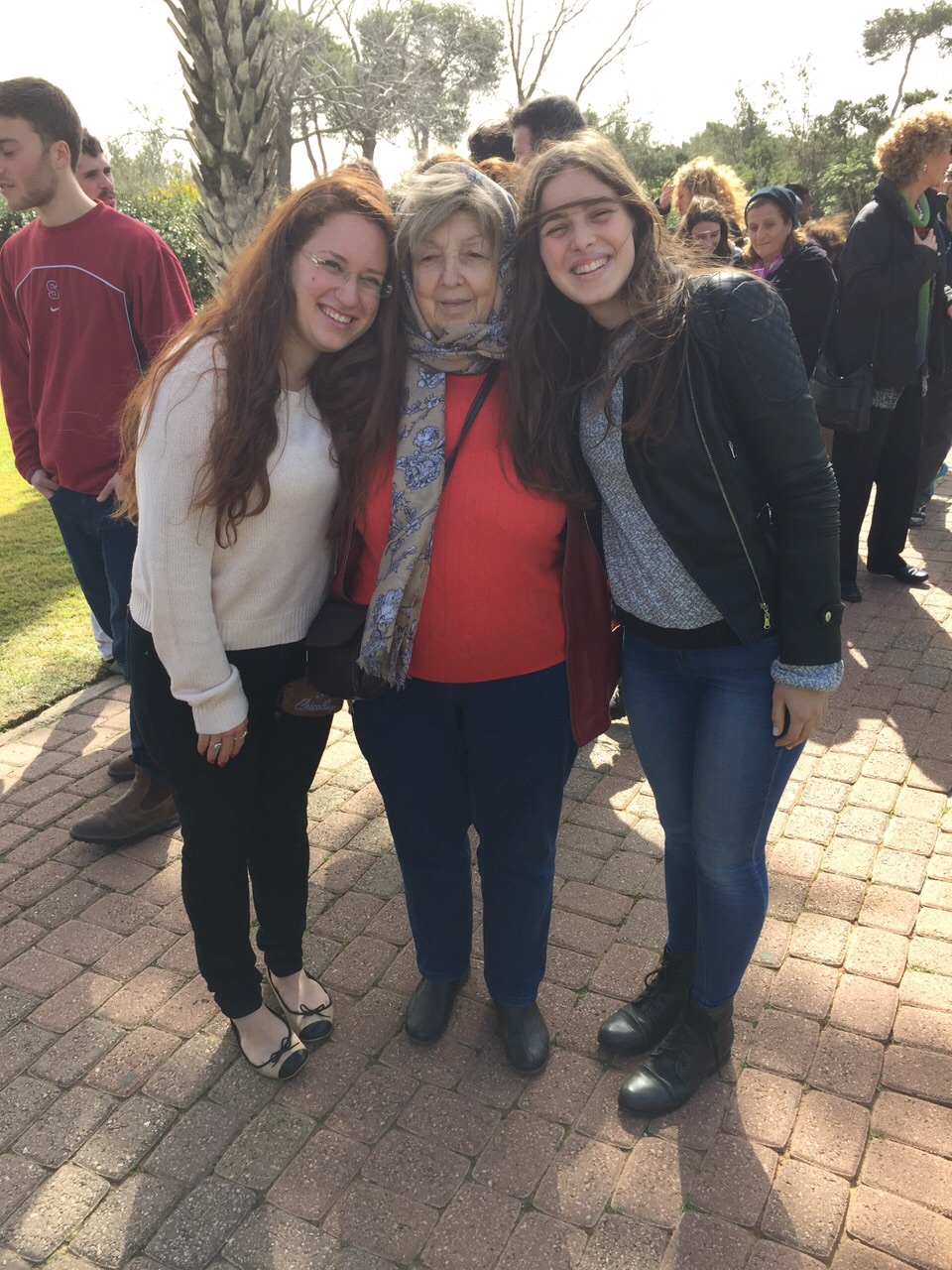 עדי שיר ולריסה
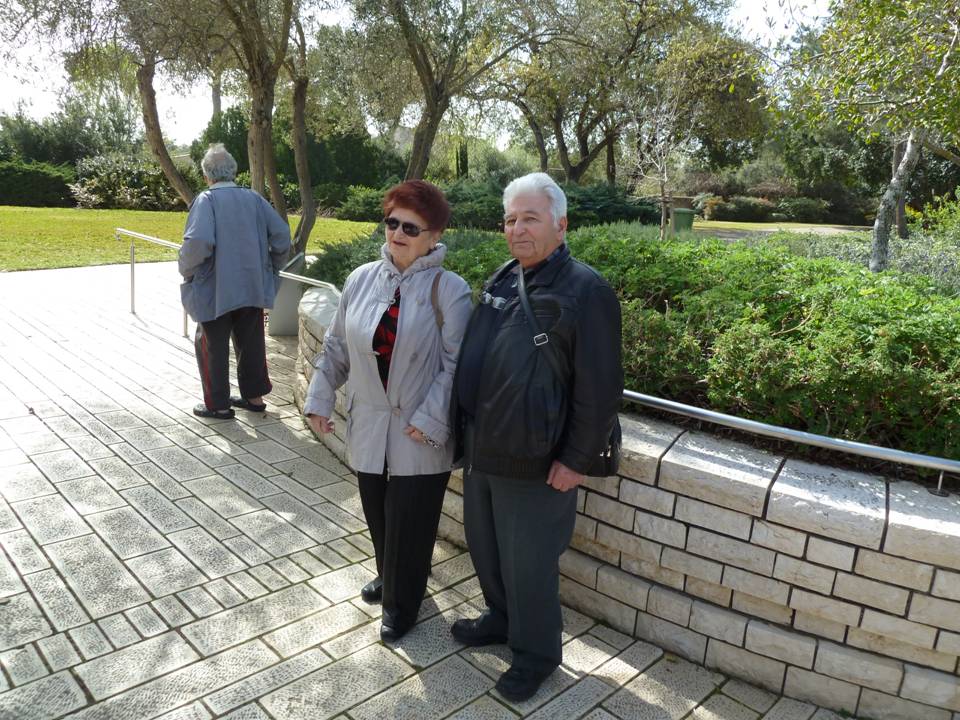 קלרה ואנטולי
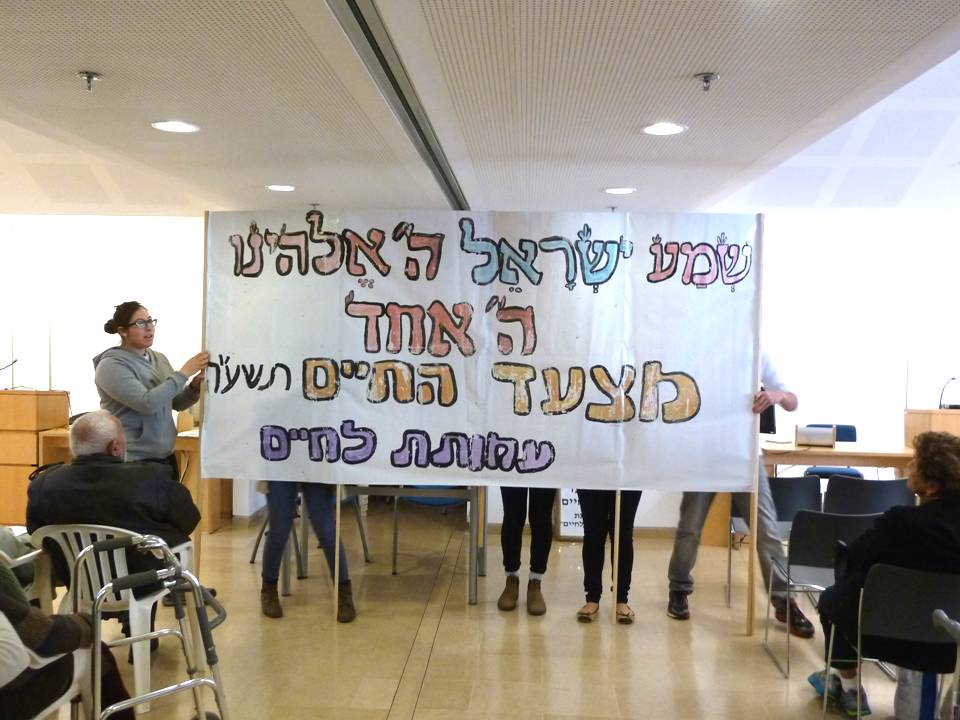 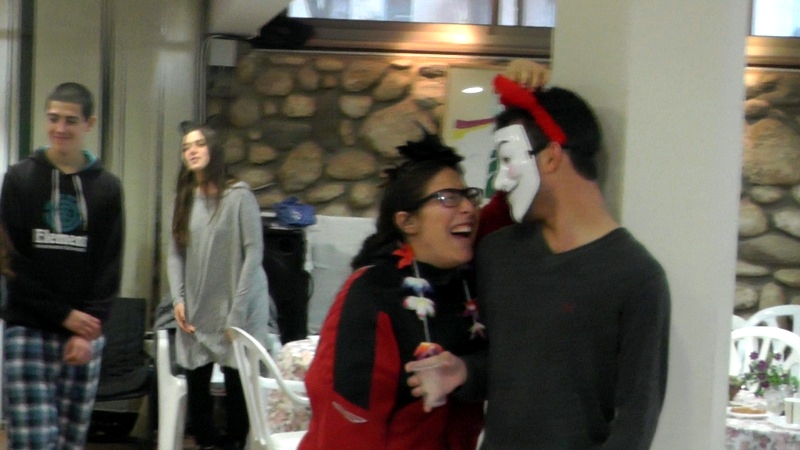 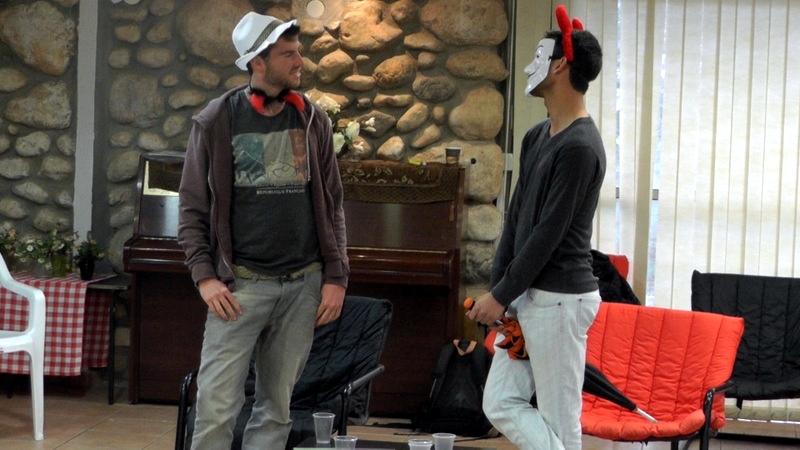 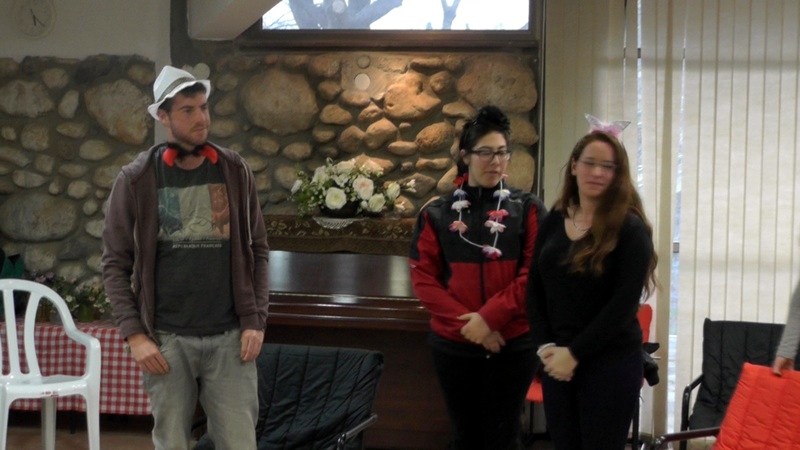 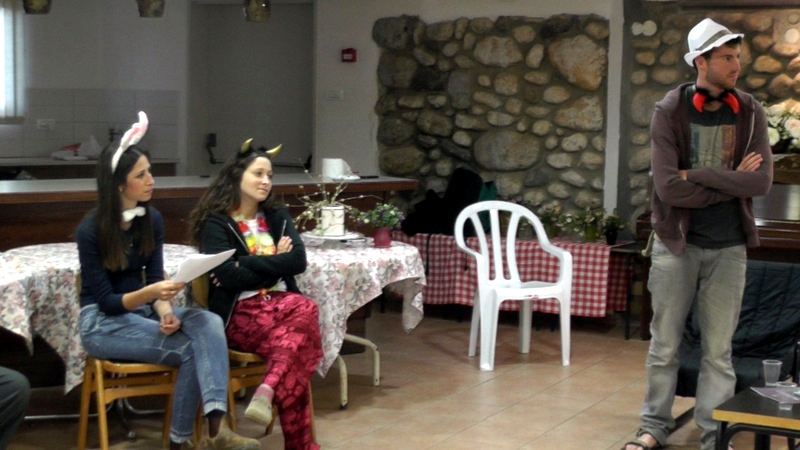 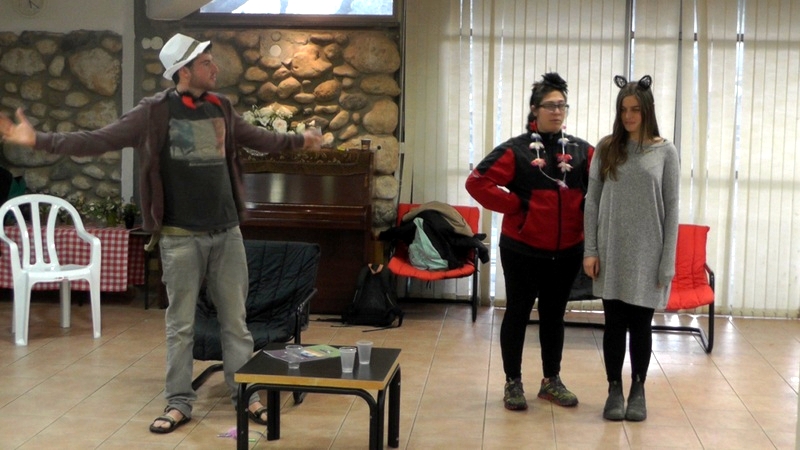 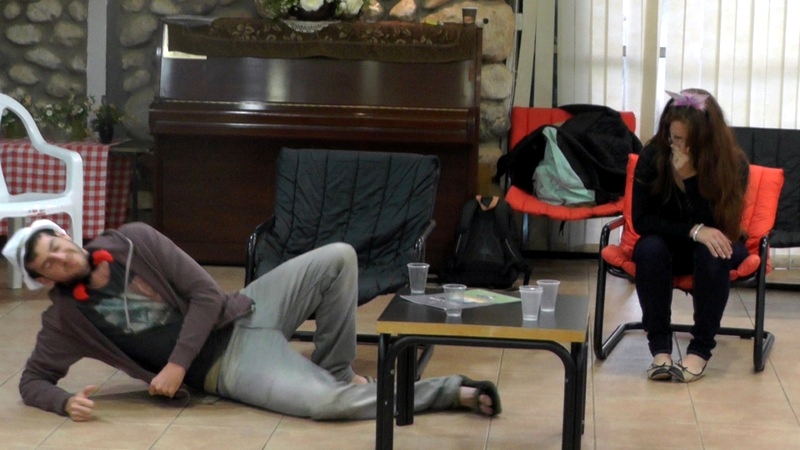 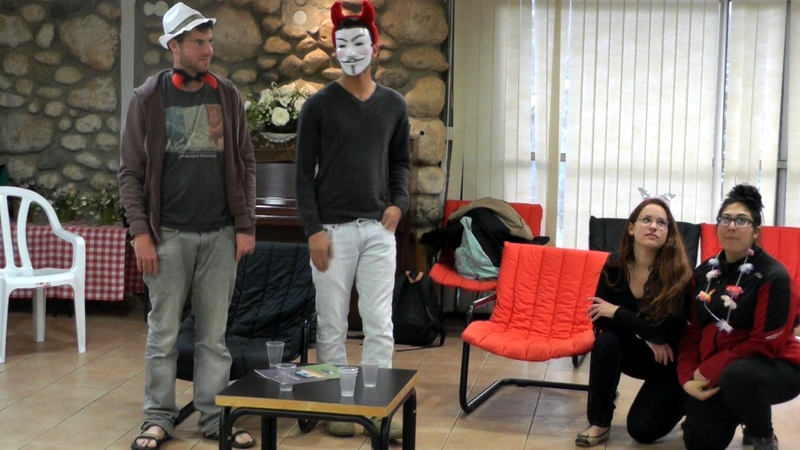 הצגת פורים
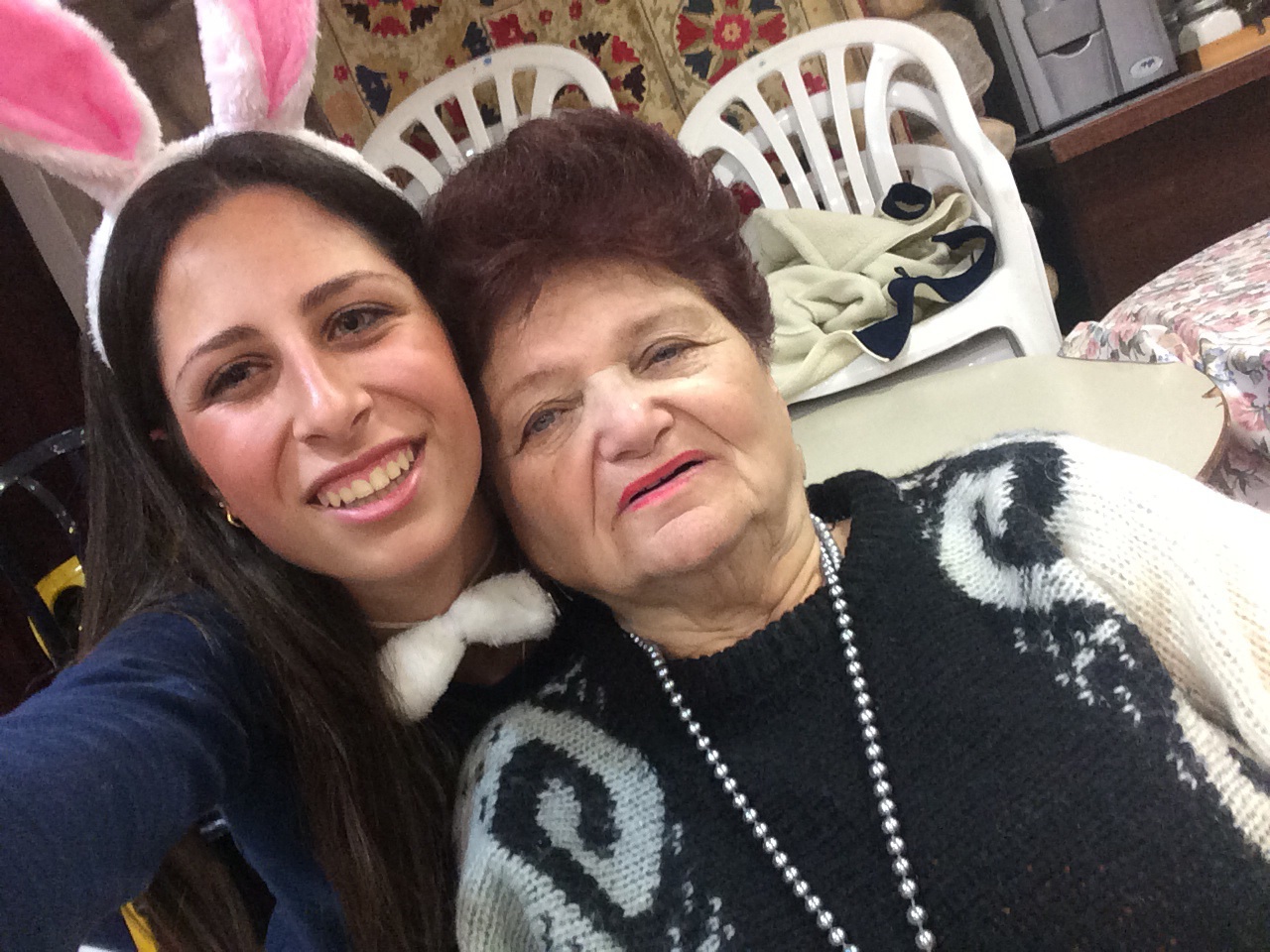 דניאל וקלרה
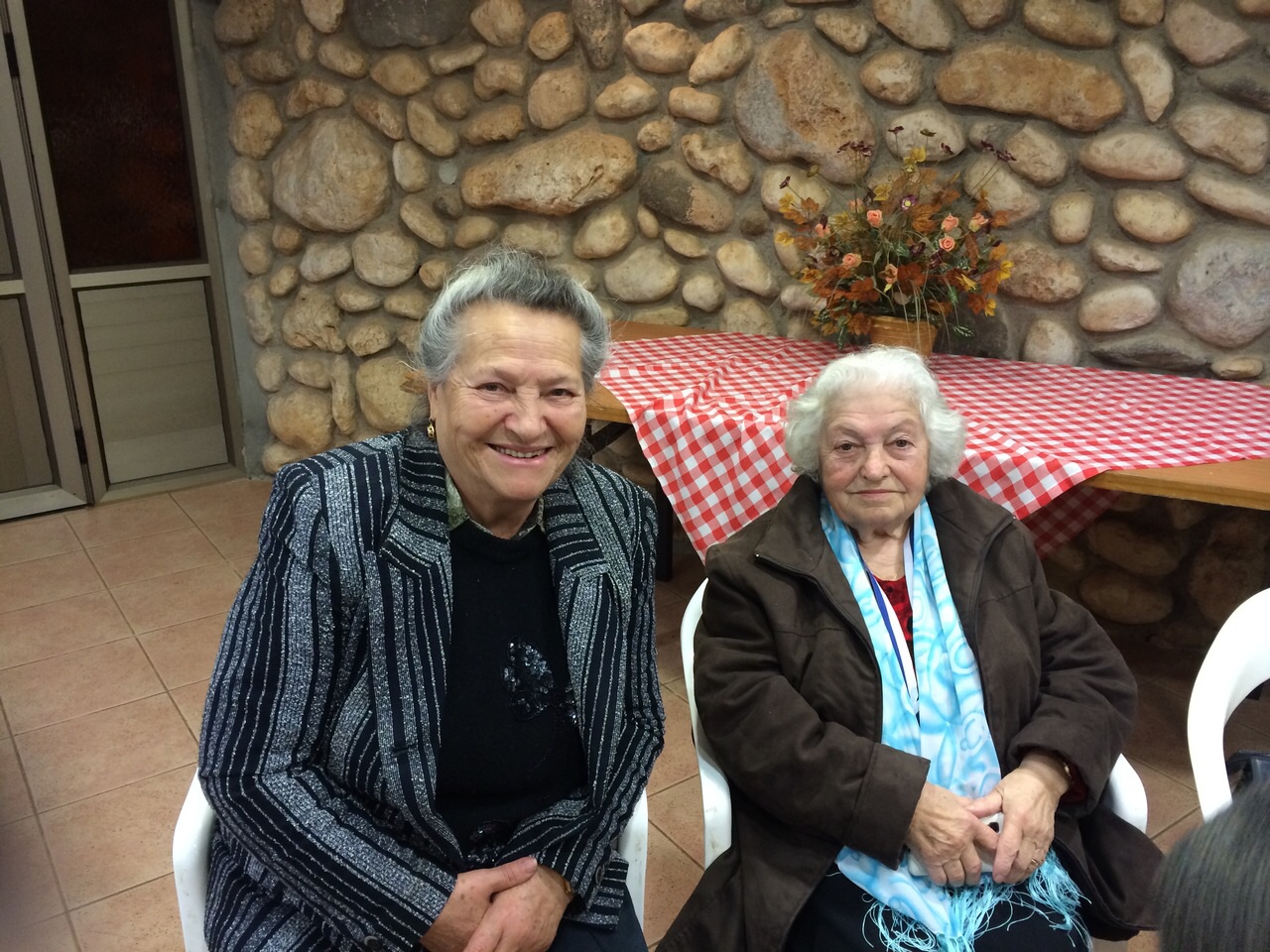 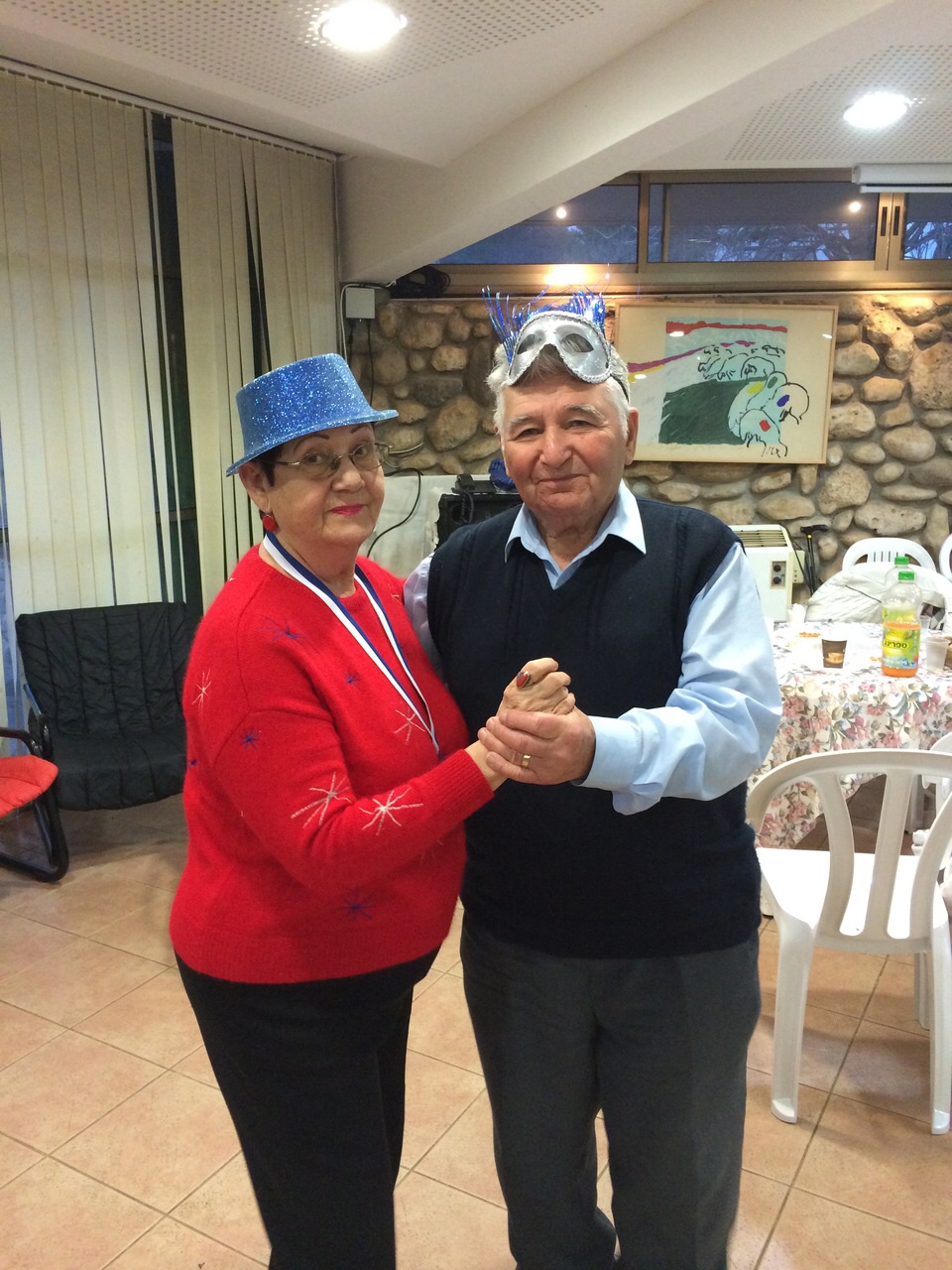 אנטולי ורינה בריקוד במסיבת פורים
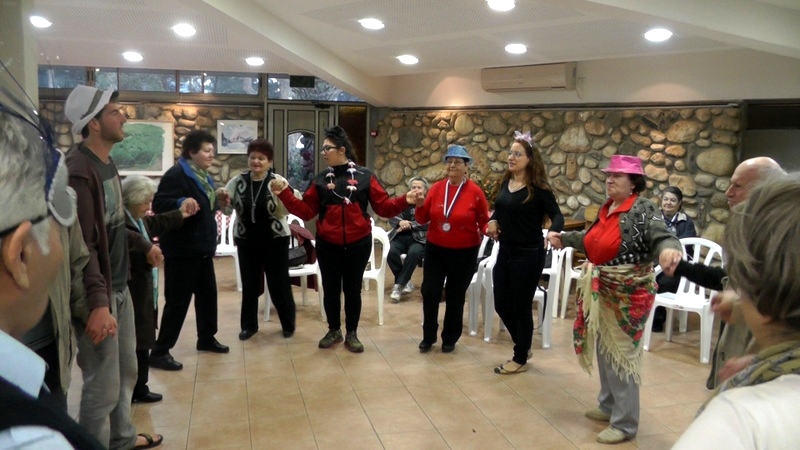 רוקדים את החיים
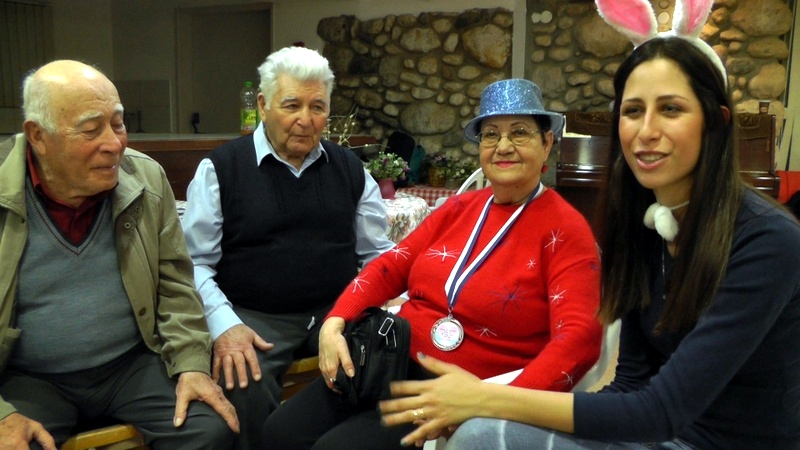 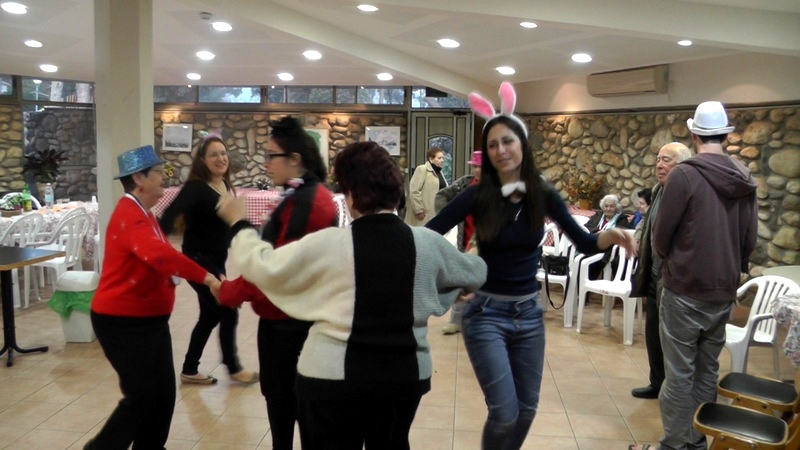 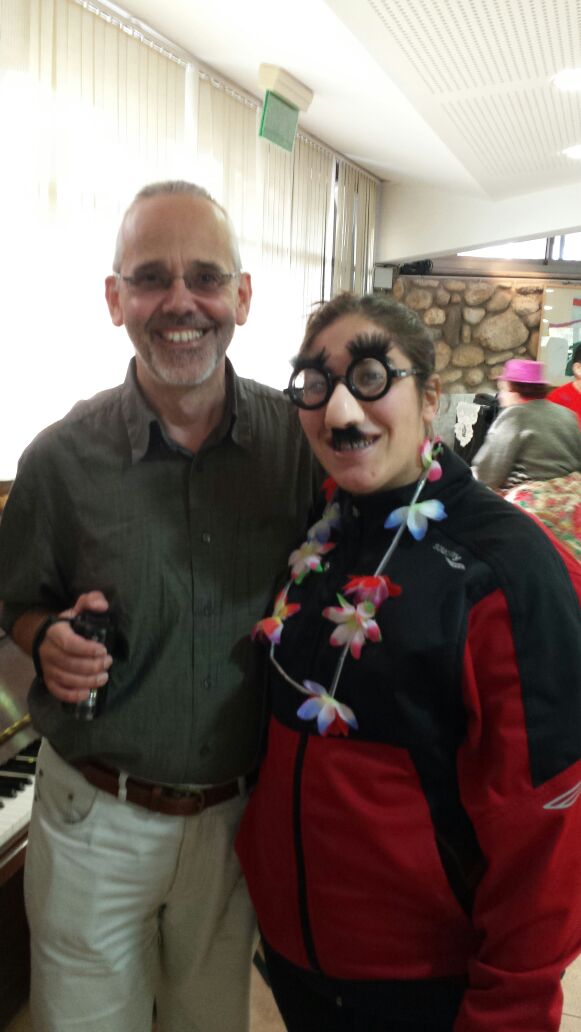 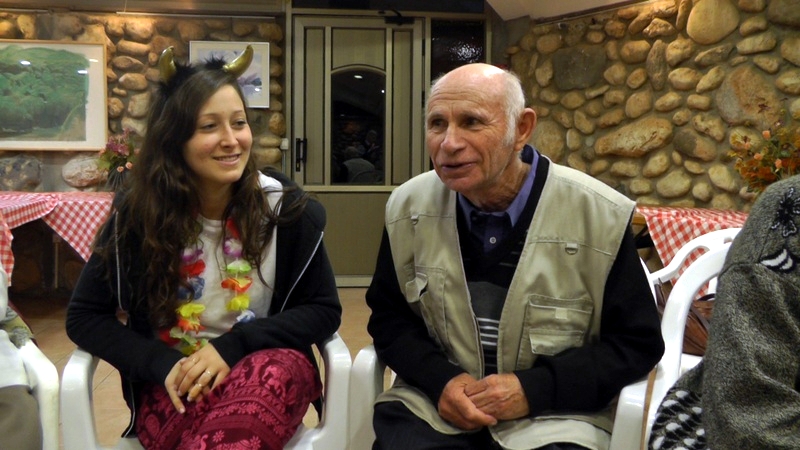 עדי וישראל
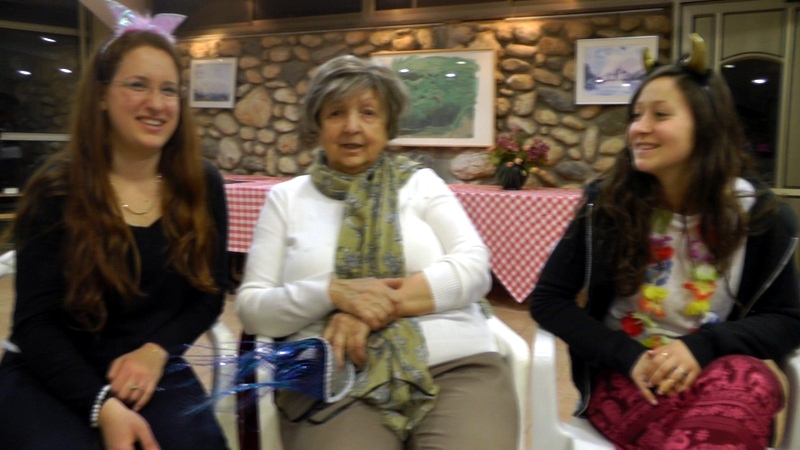 לריסה עדי ושיר
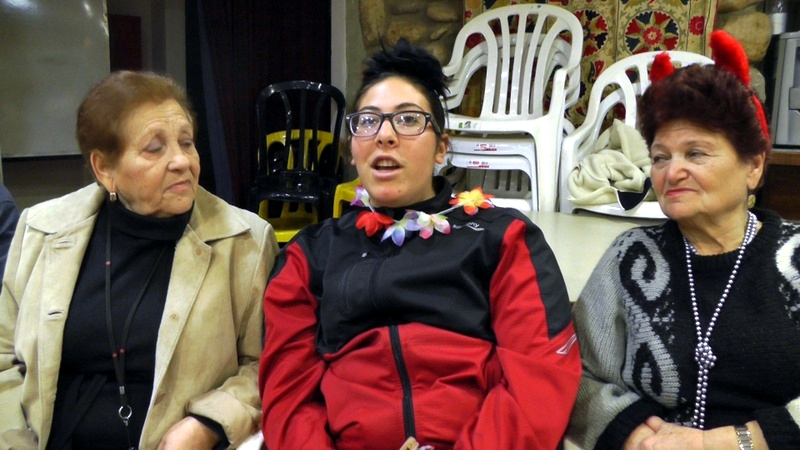 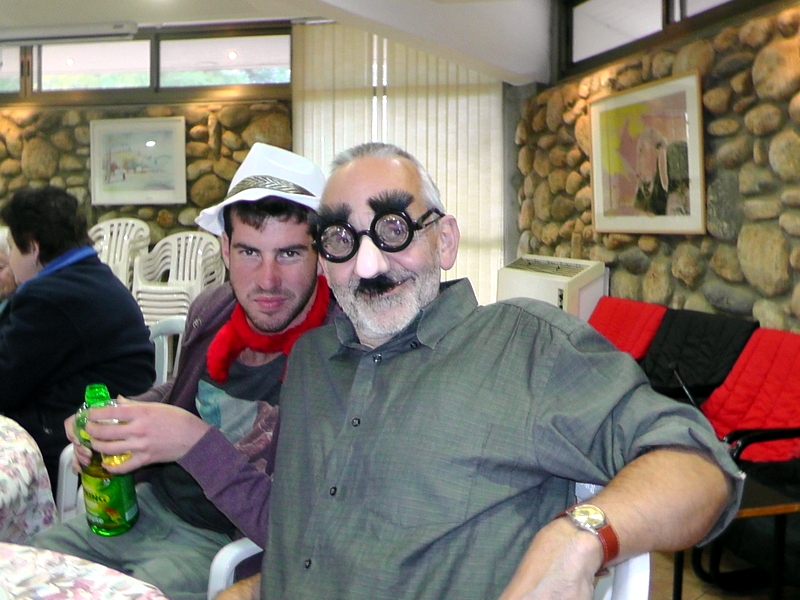 טימיק ונימי
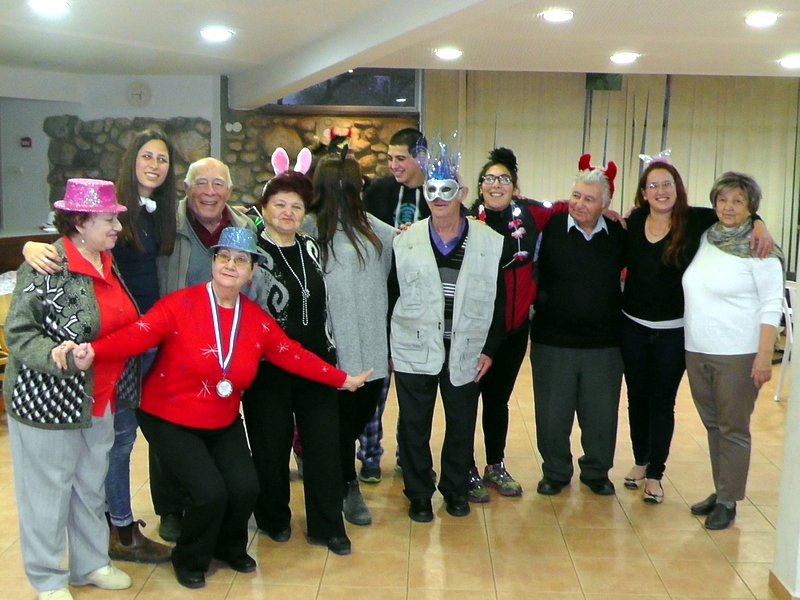 וכל זה לא היה אפשרי בלי שלושה האנשים הכל כך מיוחדים האלו
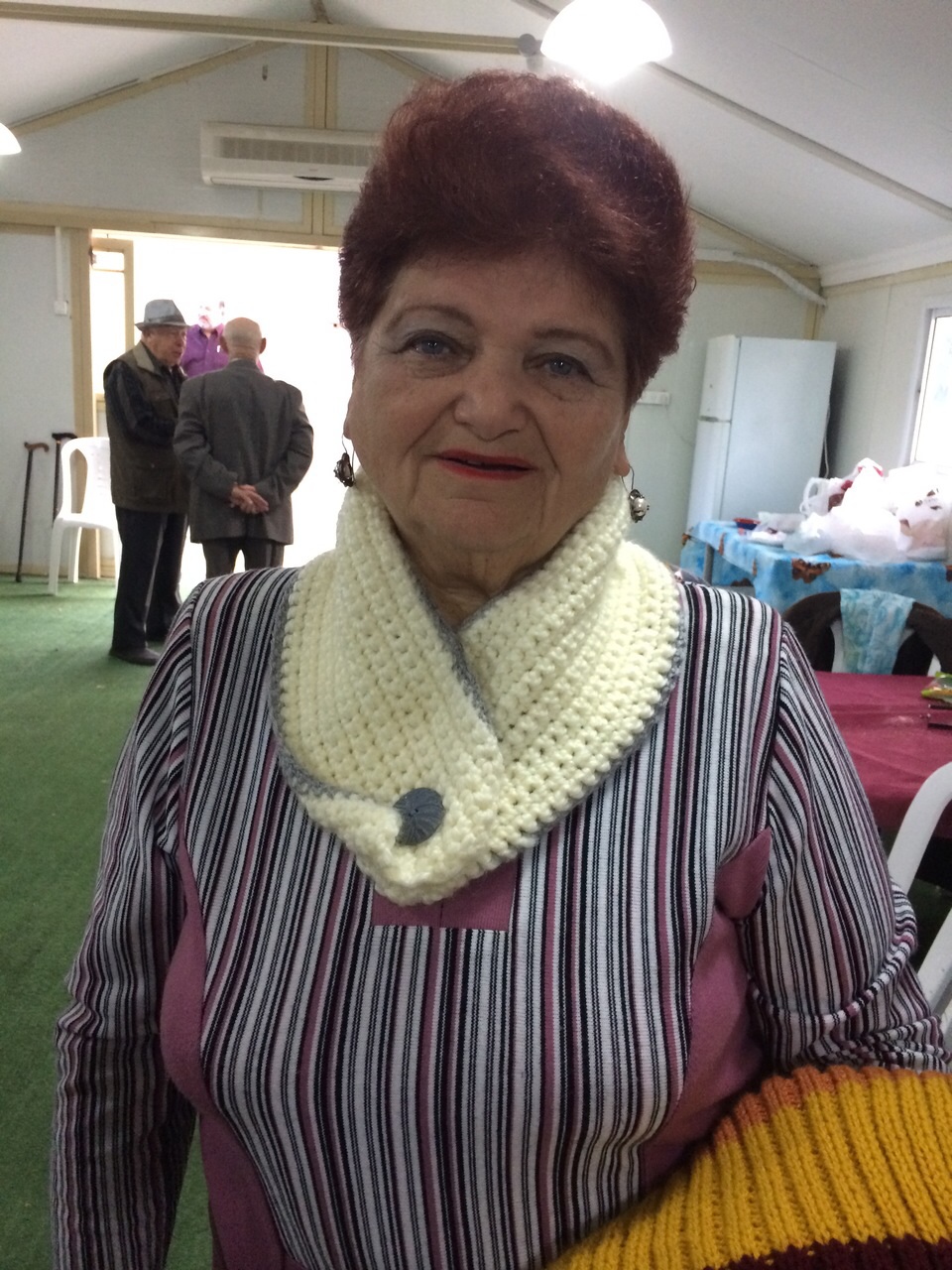 קלרה הנפלאה שלנו
תודה על שהיית אשת הקשר שלנו 
שתמיד נתת את כל כולך.
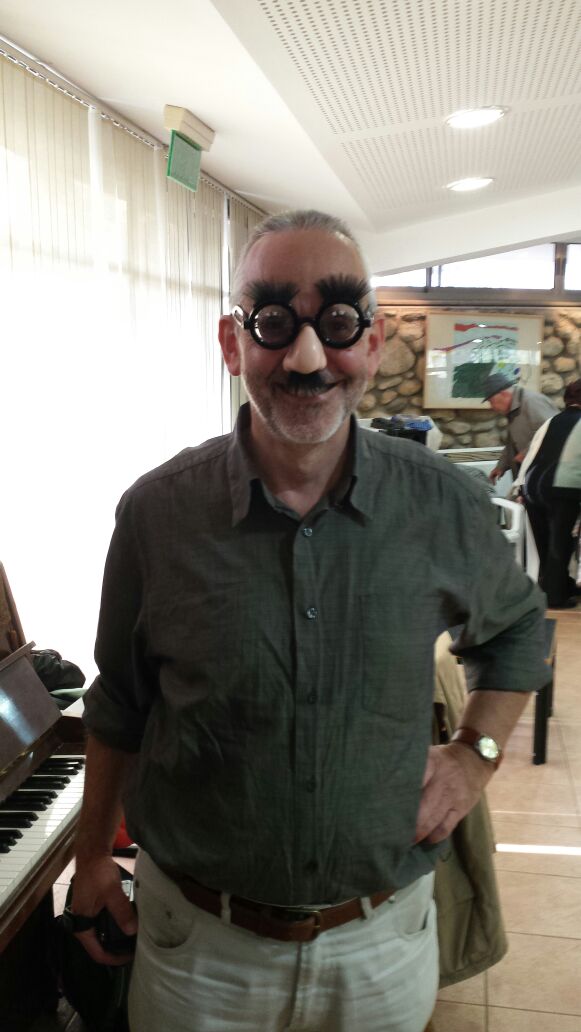 טימיק היקר
תודה על שהיית שם לכל שאלה ודבר
ונתת מכל הלב!
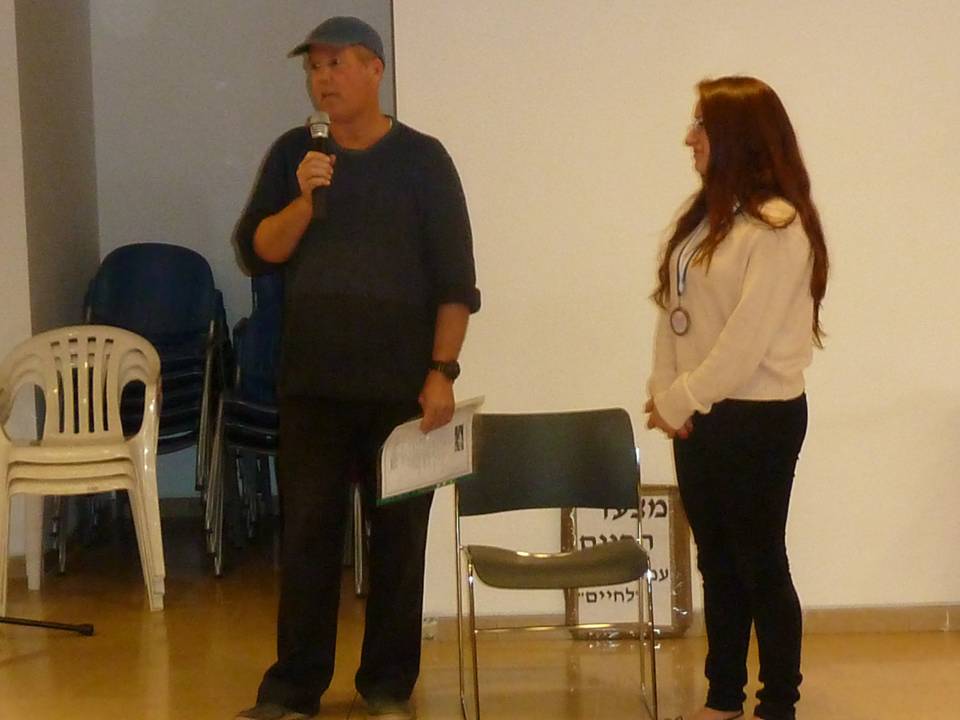 דניאל היקר
שבלעדיו כל הטוב הזה לא היה מתקיים. 
תודה שהקמת את העמותה ,
שאתה תמיד שם נכון לעזור ולתת.
ועל האדם הנפלא שאתה!
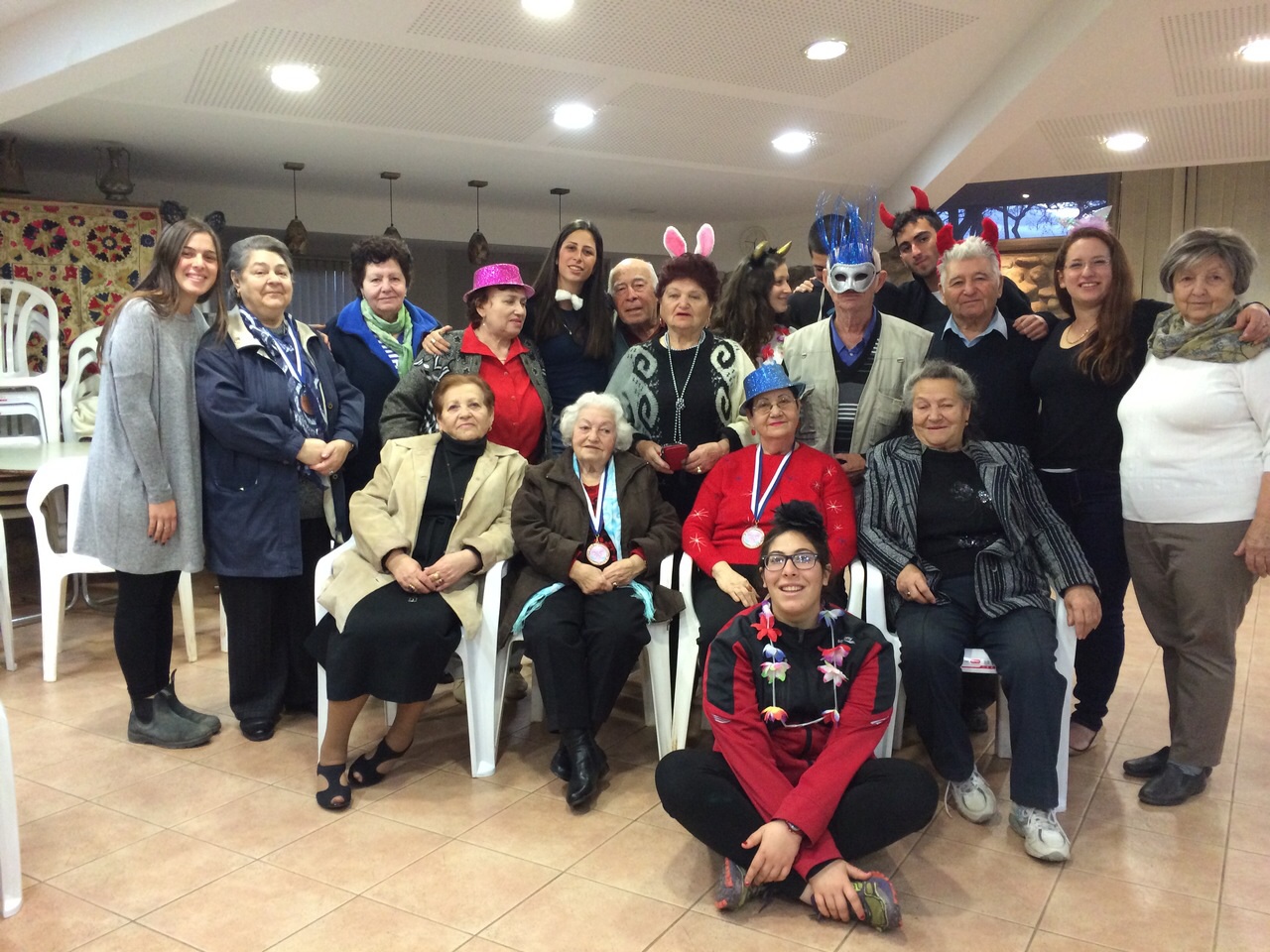 מאושרים שפגשנו אתכם 
אוהבים שיר, אלדר, דניאל, עדי, שירי, נימי, עוז ועדי